A MÁSODIK IPARI 
FORRADALOM
tovább
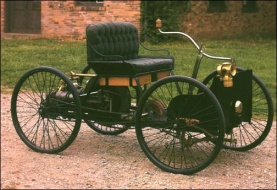 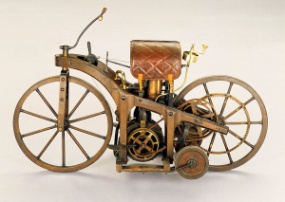 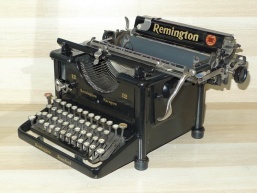 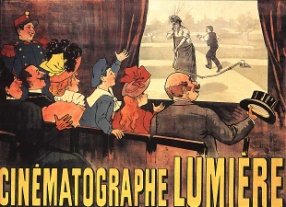 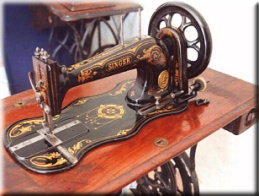 A 19. század vége a technikai 
fejlődés diadalmenete volt.
Évente találmányok ezrei születtek.
Leleményes tőkés vállalkozók kockáztatták vagyonukat hogy az ismeretlen és meglepő találmányokat hasznosítsák.
Az elsőségért és a találmány kizárólagos gyártási jogáért szabadalmi védelmet kértek.
Gyakran többen is feltalálták ugyanazt
a modern eszközt.
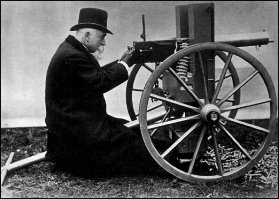 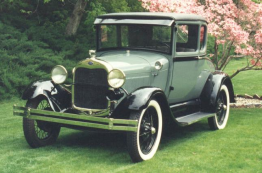 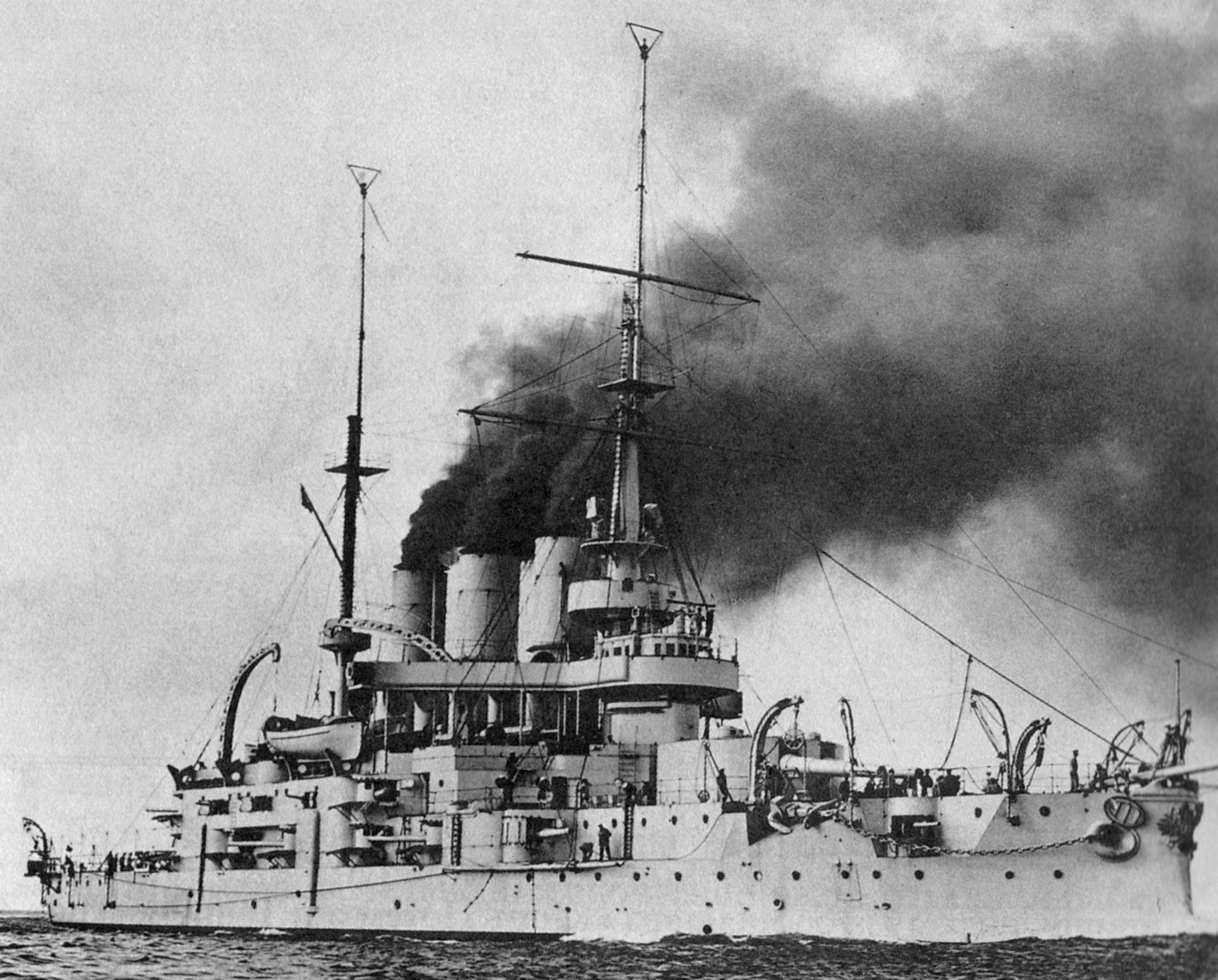 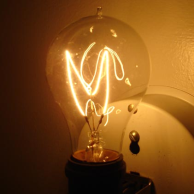 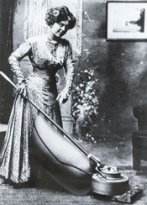 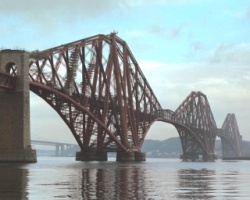 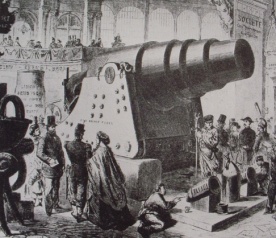 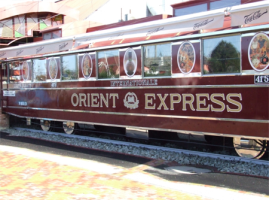 Néha az ötletek és műszaki megoldásuk, kivitelezésük egyszerre több feltaláló agyából is kipattanhattak.

Egy ötlet  egy másik ötletre annyira hasonlít, vagy részei hasonlítanak rá, hogy nehéz megállapítani a szabadalom elsőbbségét. 

Esetleg szándékosan utánozták.

Ezt szabadalombitorlásnak nevezik. 

Az ötletek értékesek. Felhasználásuk és (anyagi) hasznosításuk így ugyanolyan lopásnak minősült, mint a pénz eltulajdonítása.
vissza
tovább
Start
Villanyhernyó
  
Villanyhernyó
Szivar az égen

Szivar az égen
Hallom! Hallom!
Hallom! Hallom!
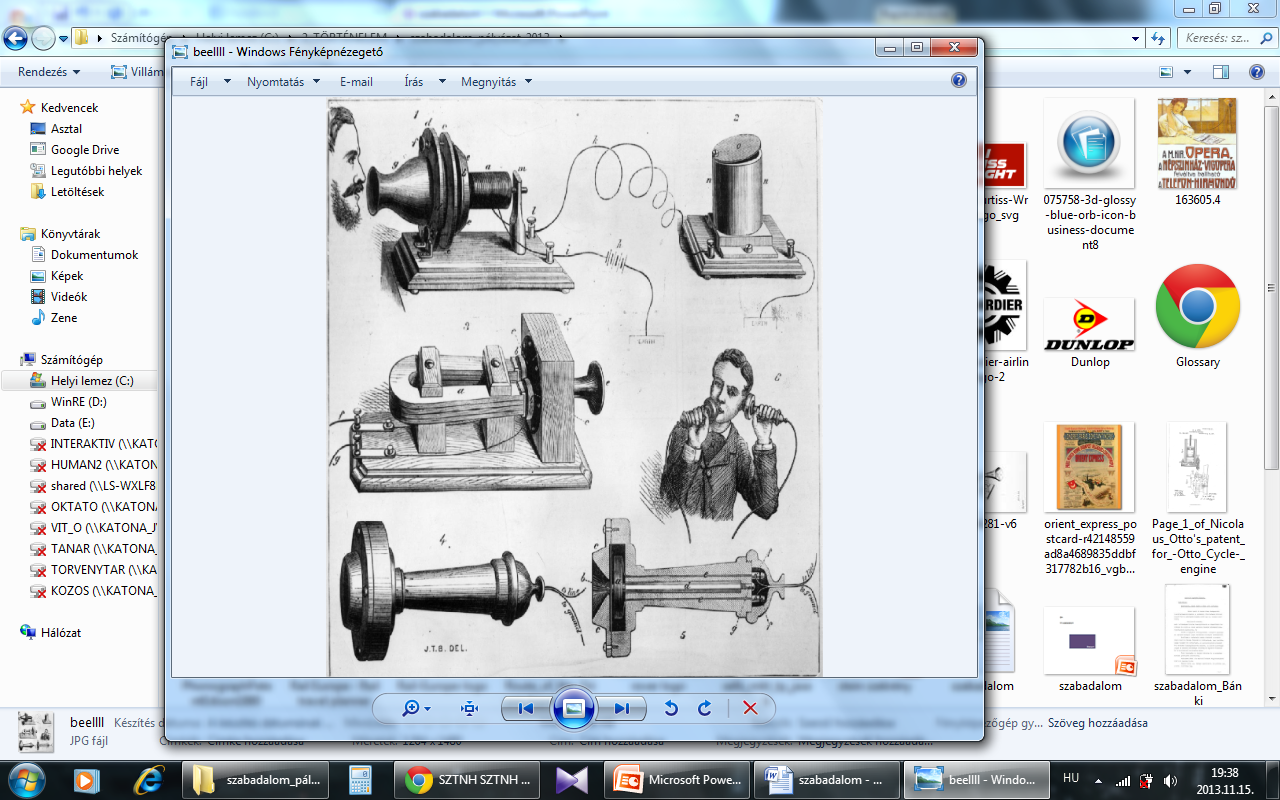 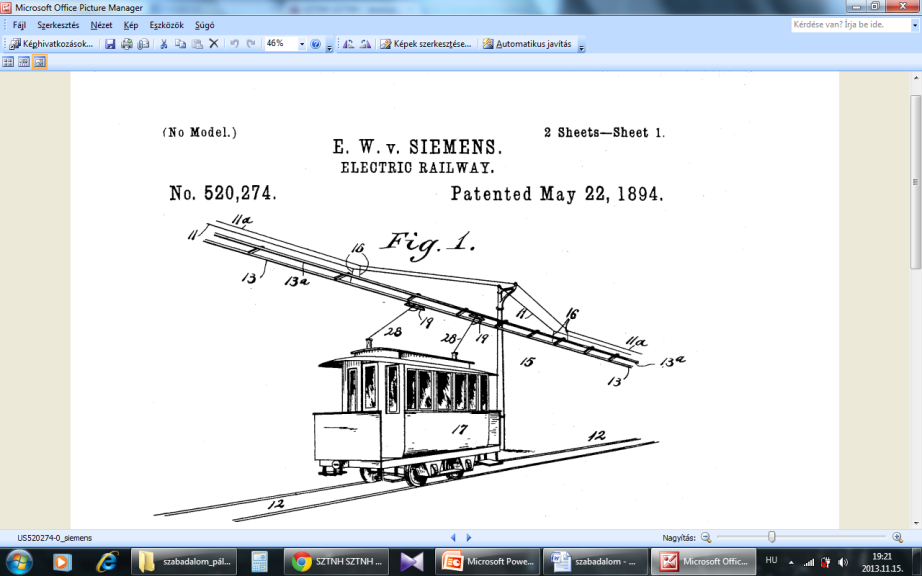 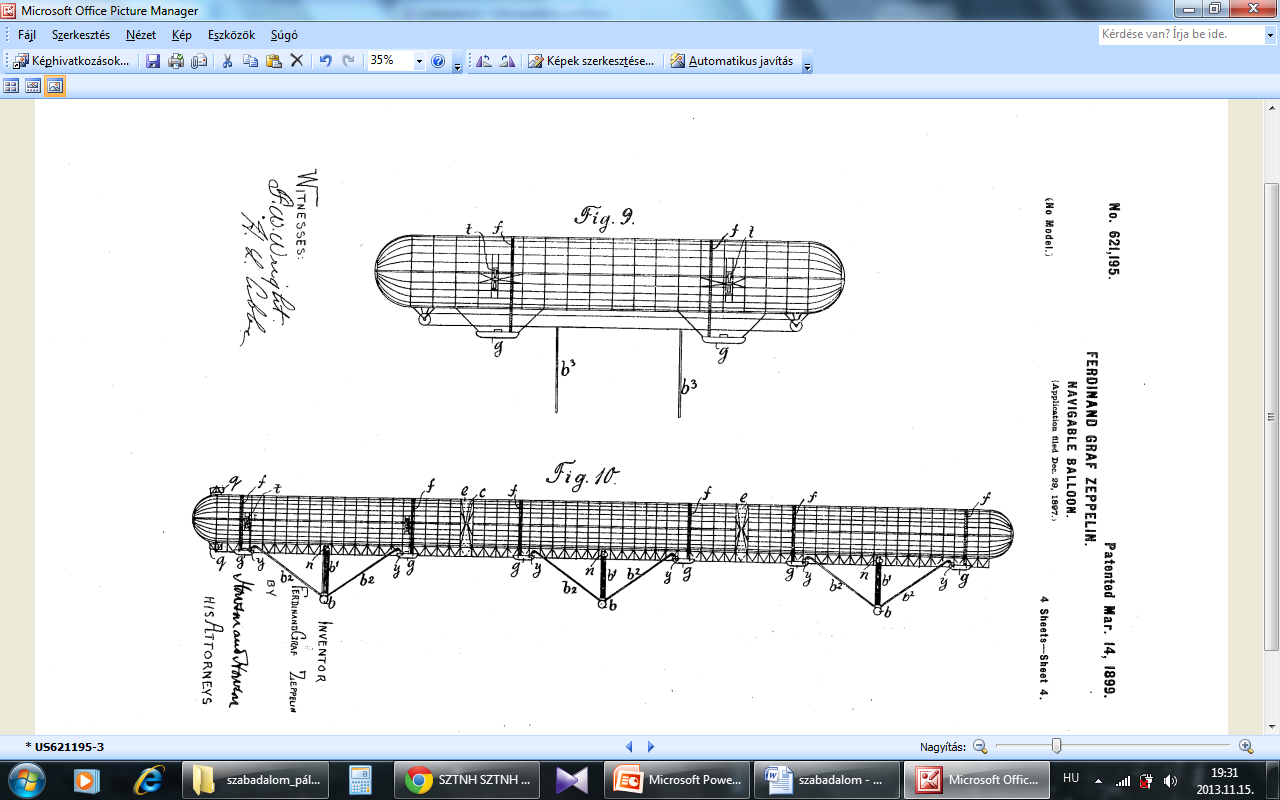 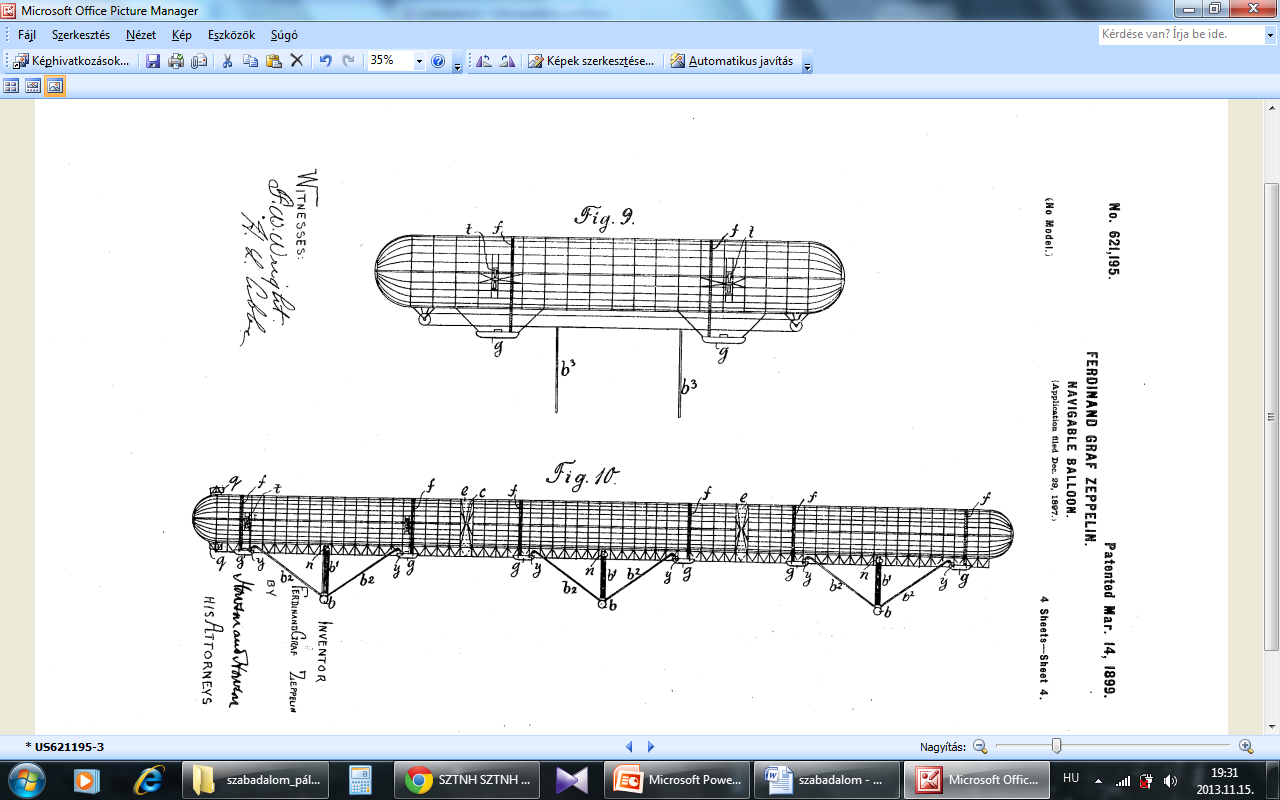 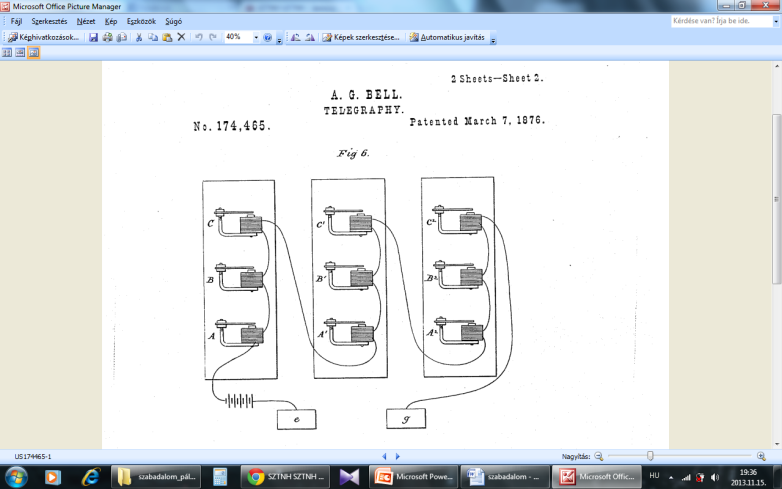 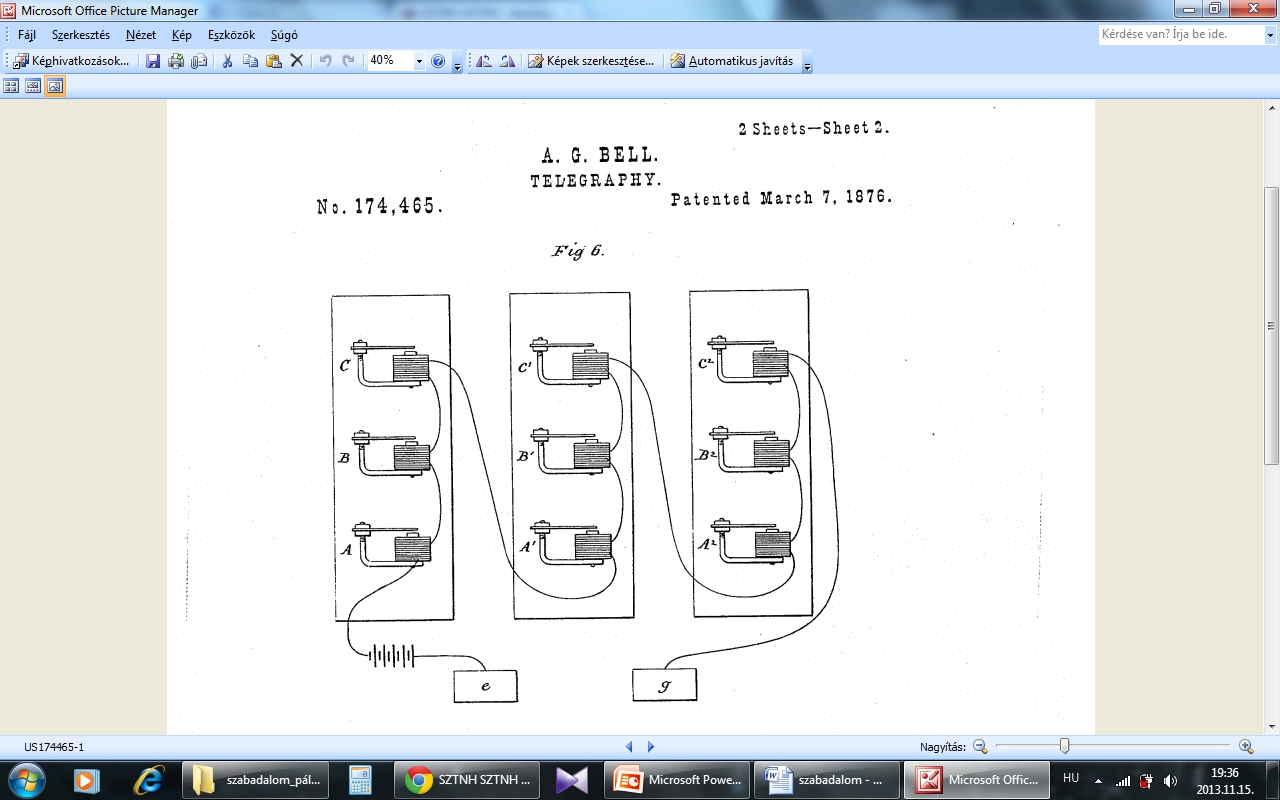 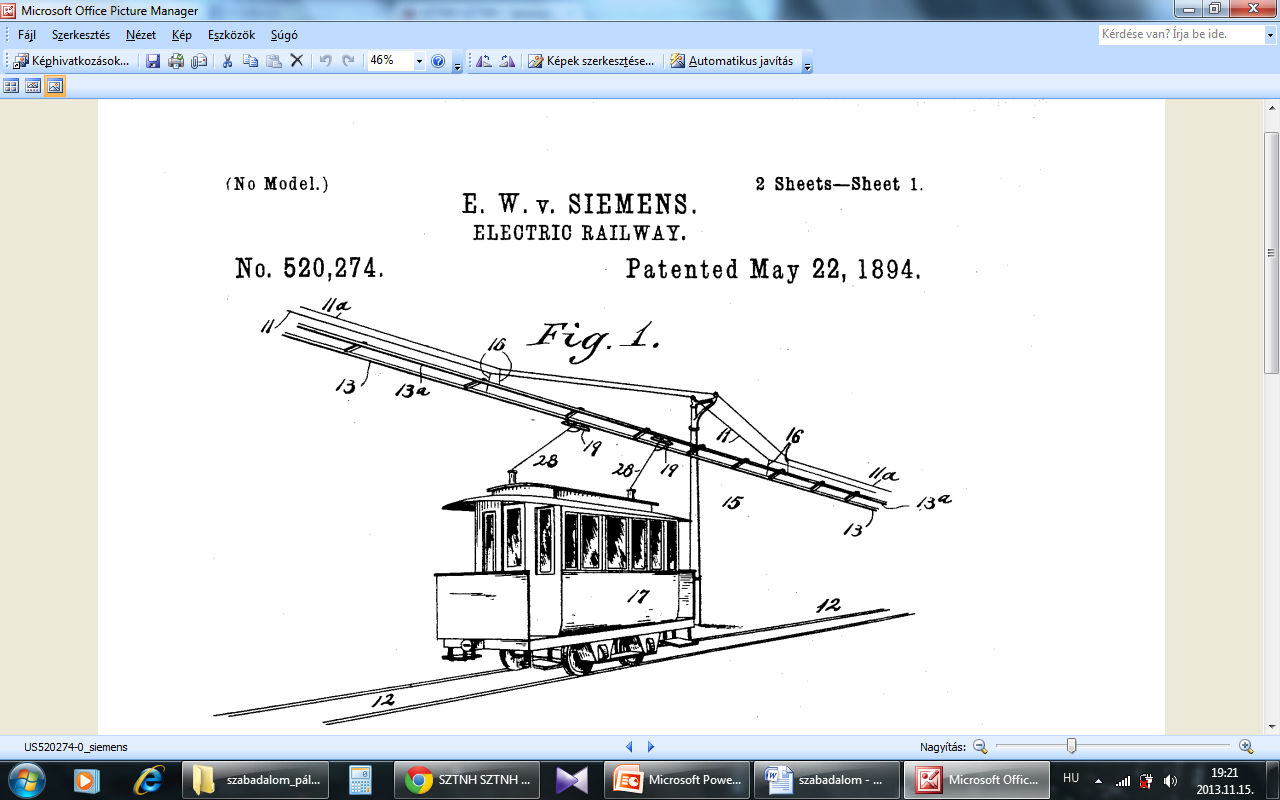 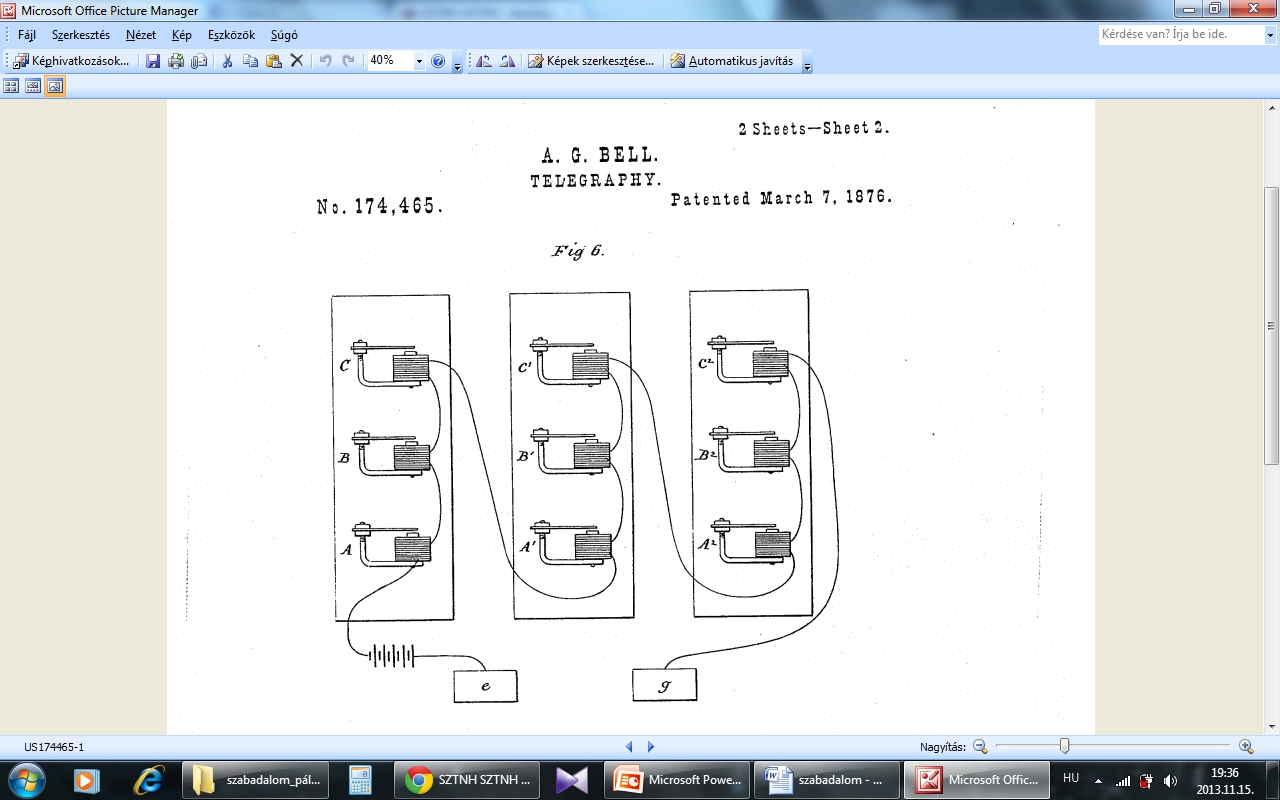 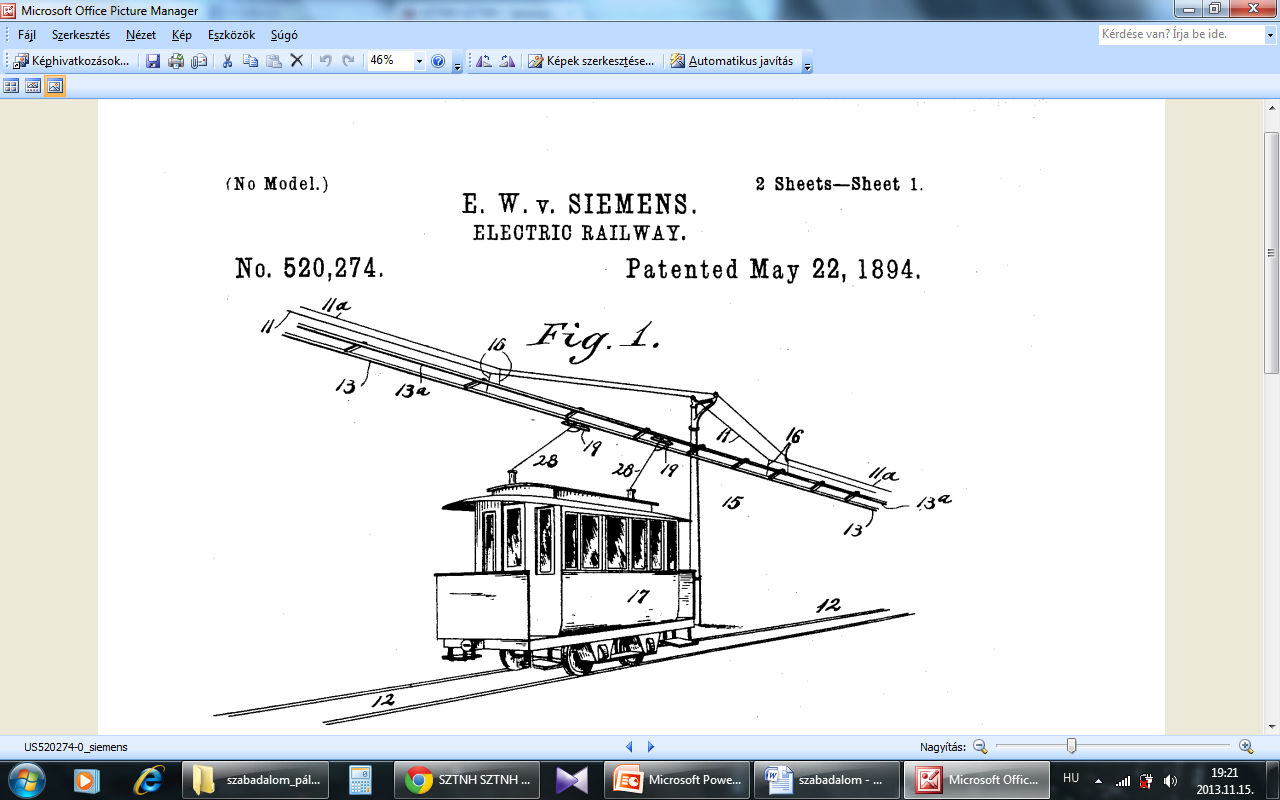 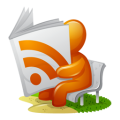 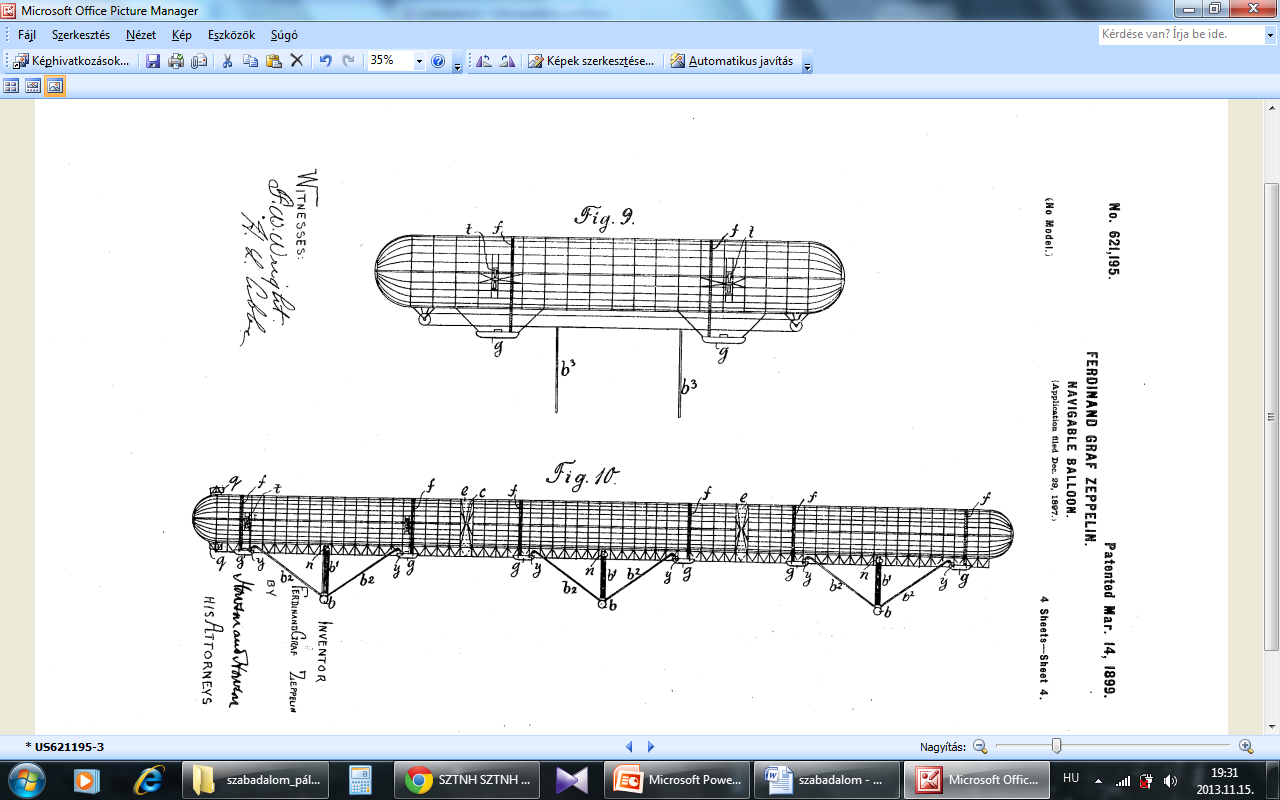 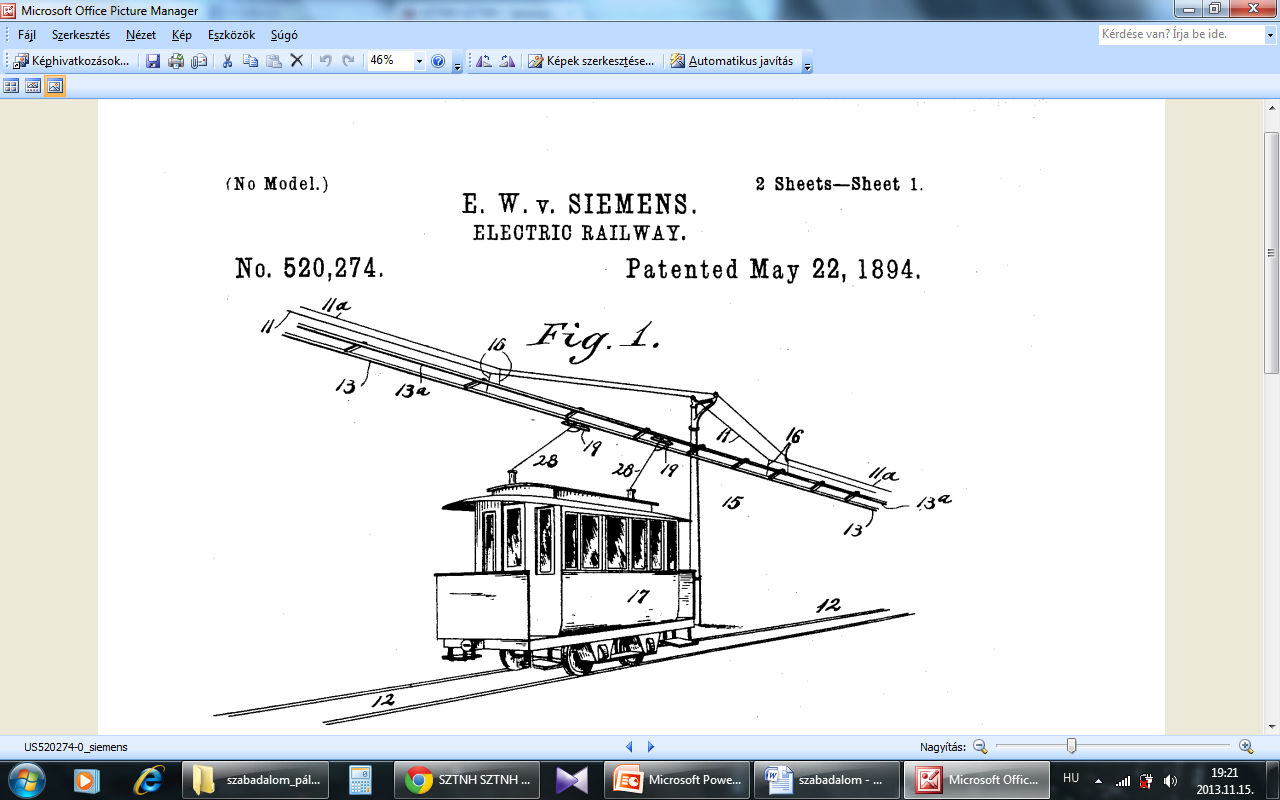 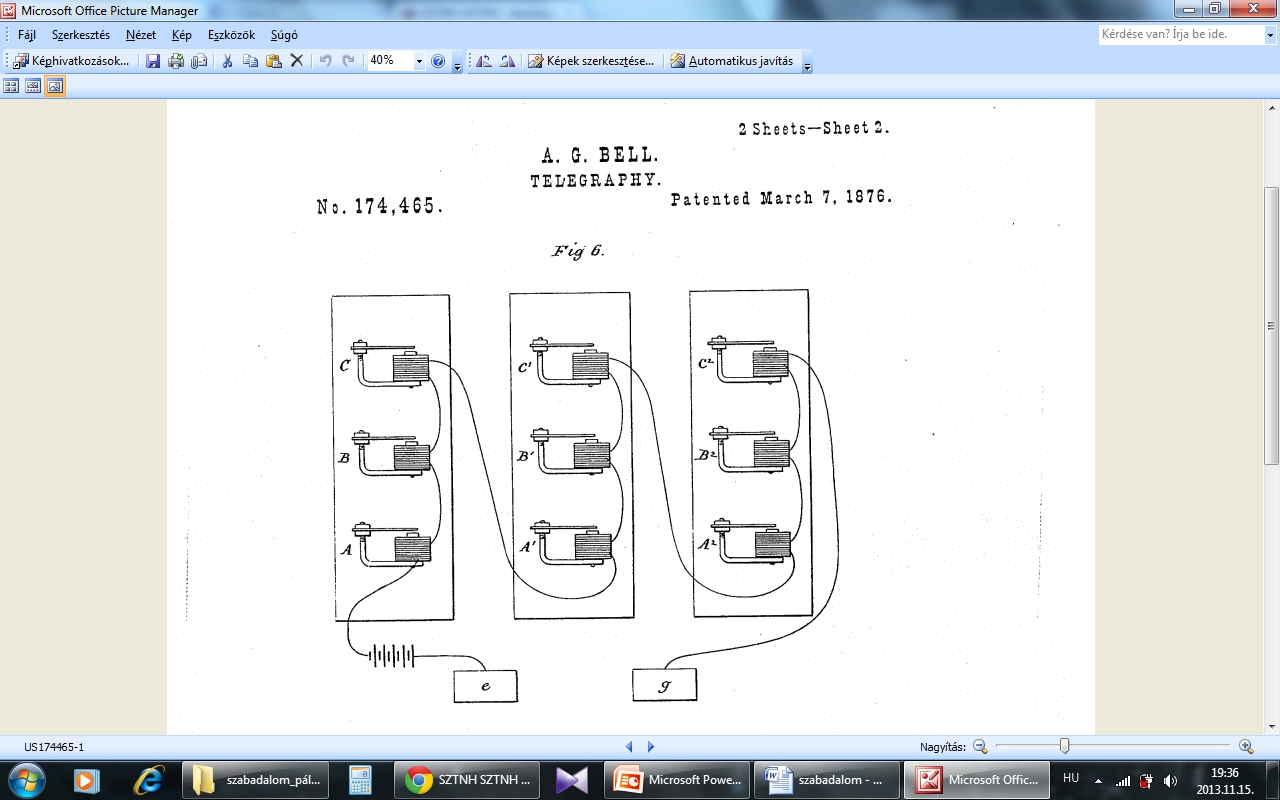 Locsoló a keréken
Locsoló a keréken
Csavar a sztori végén
	Csavar a sztori végén
Szív, sűrít, gyújt, kipufog

Szív, sűrít, gyújt, kipufog
Tűéles hang
Tűéles hang
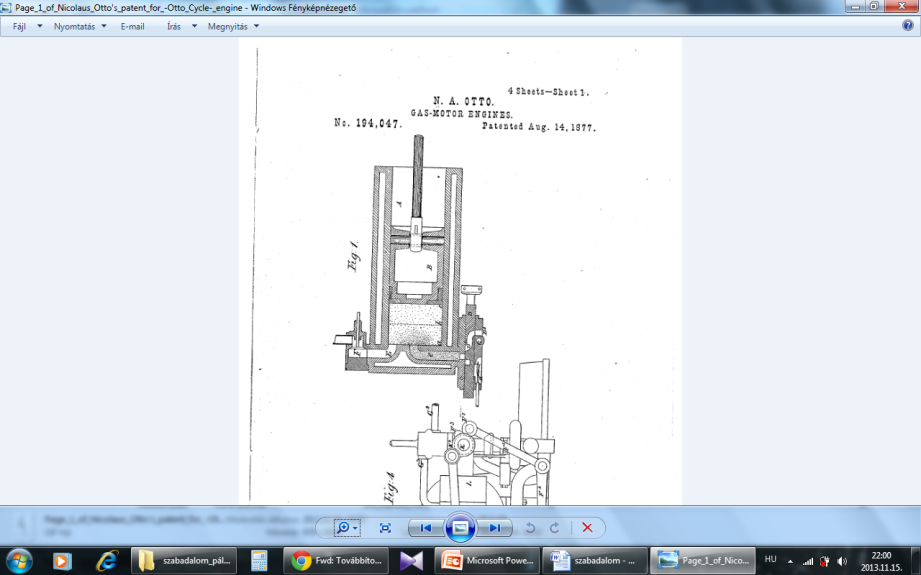 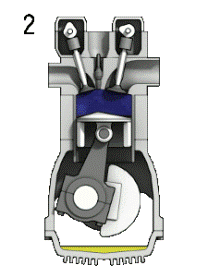 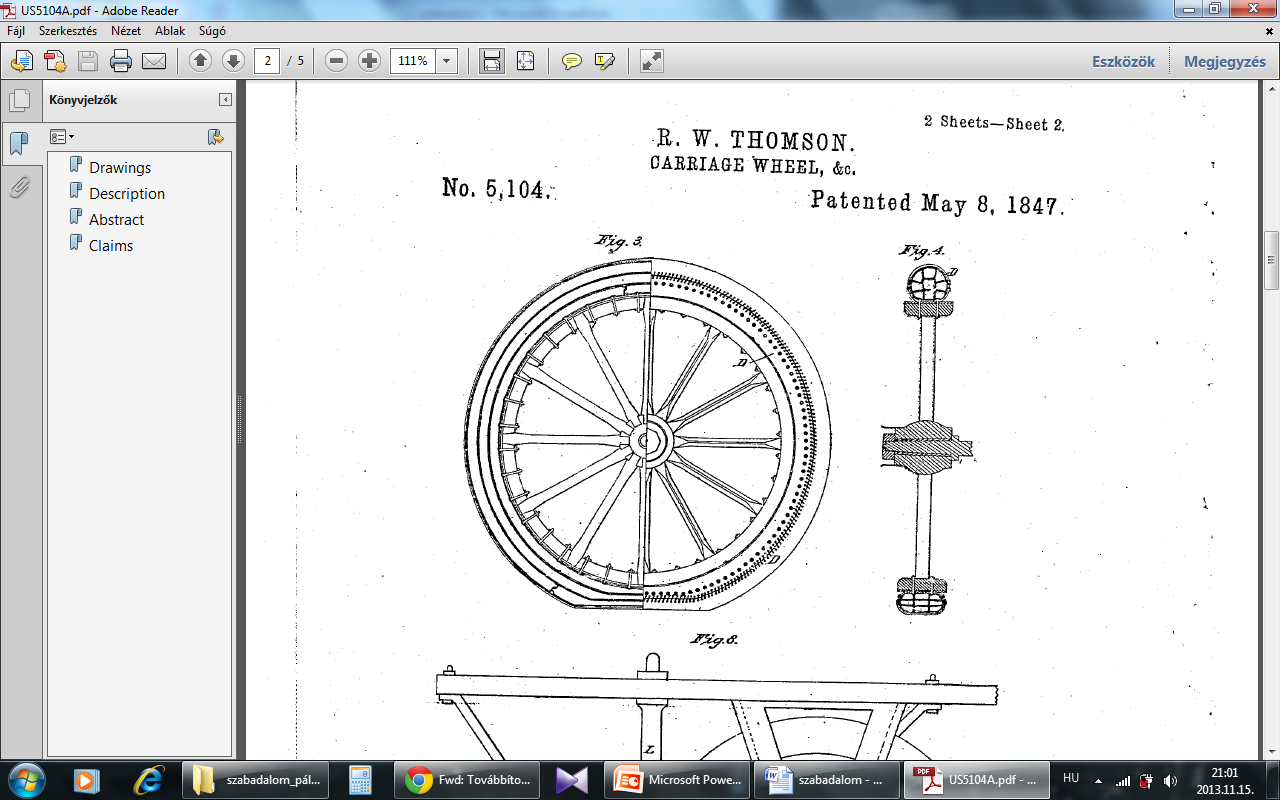 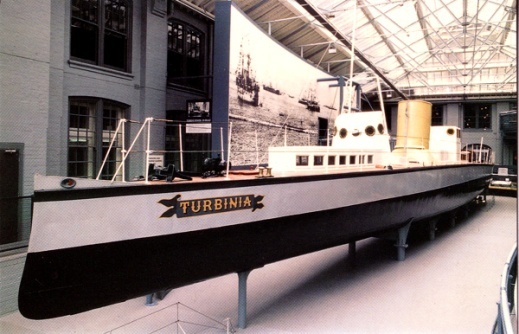 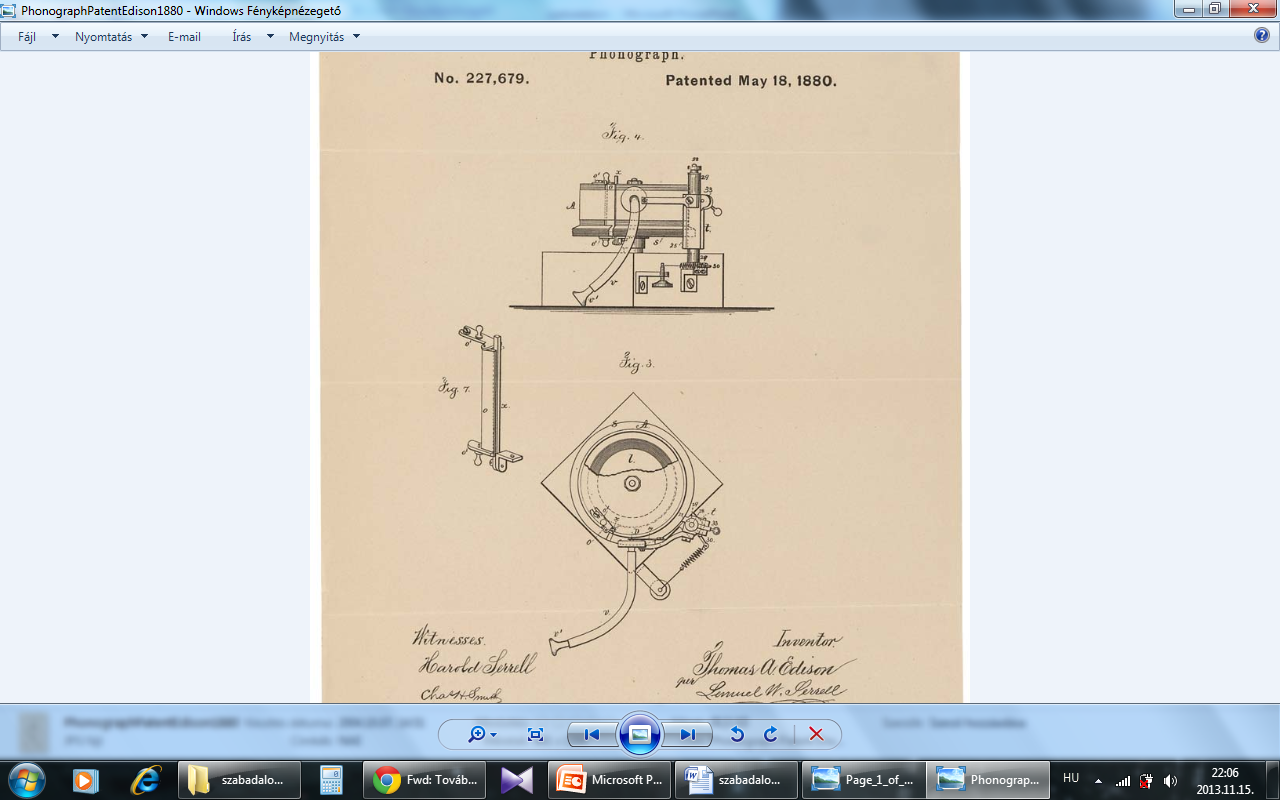 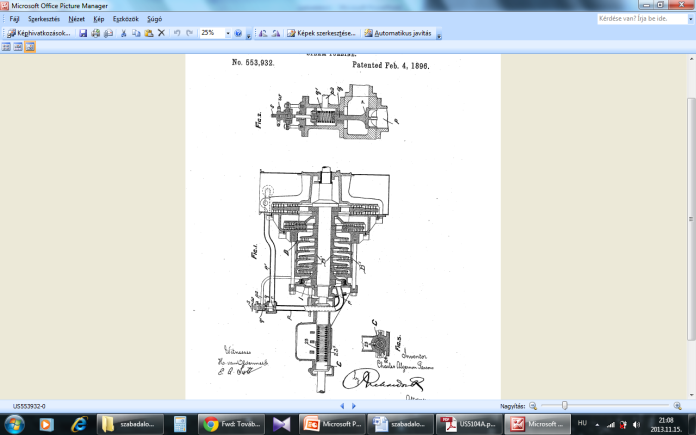 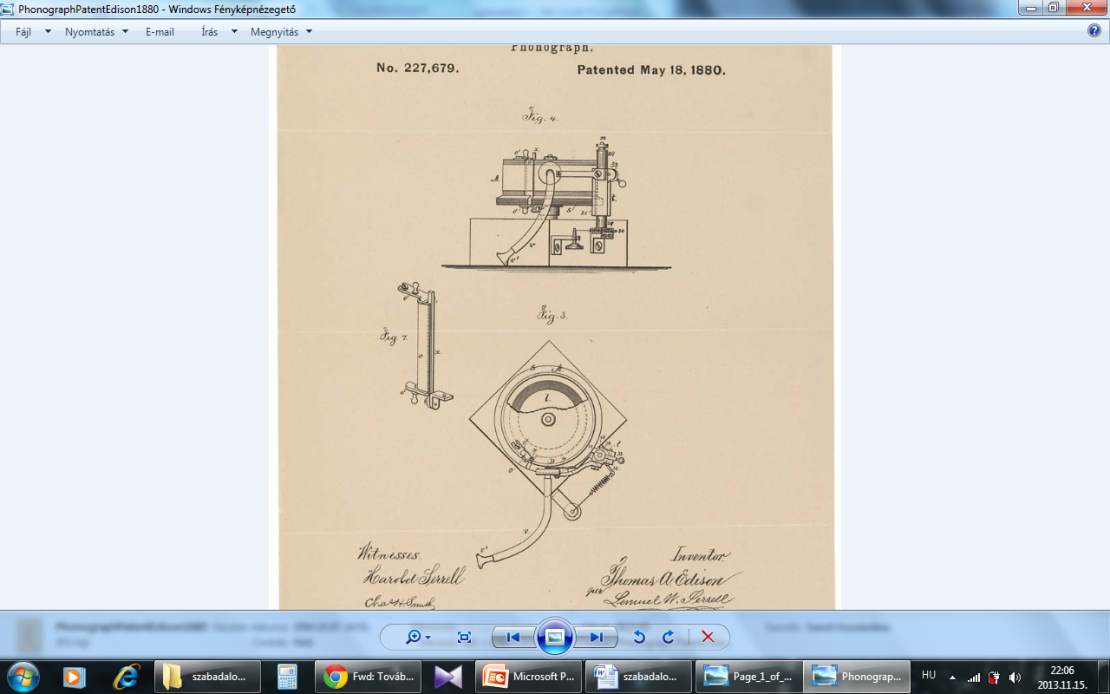 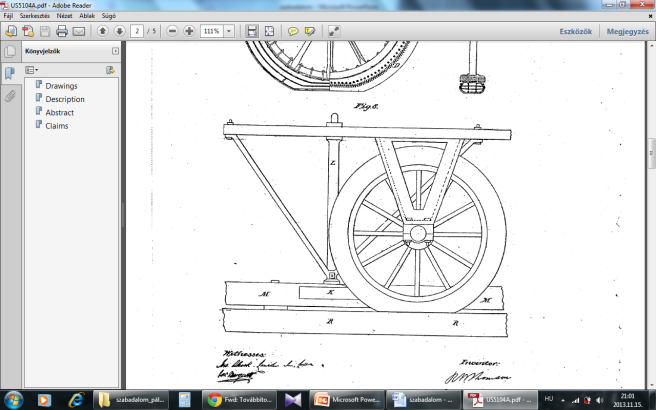 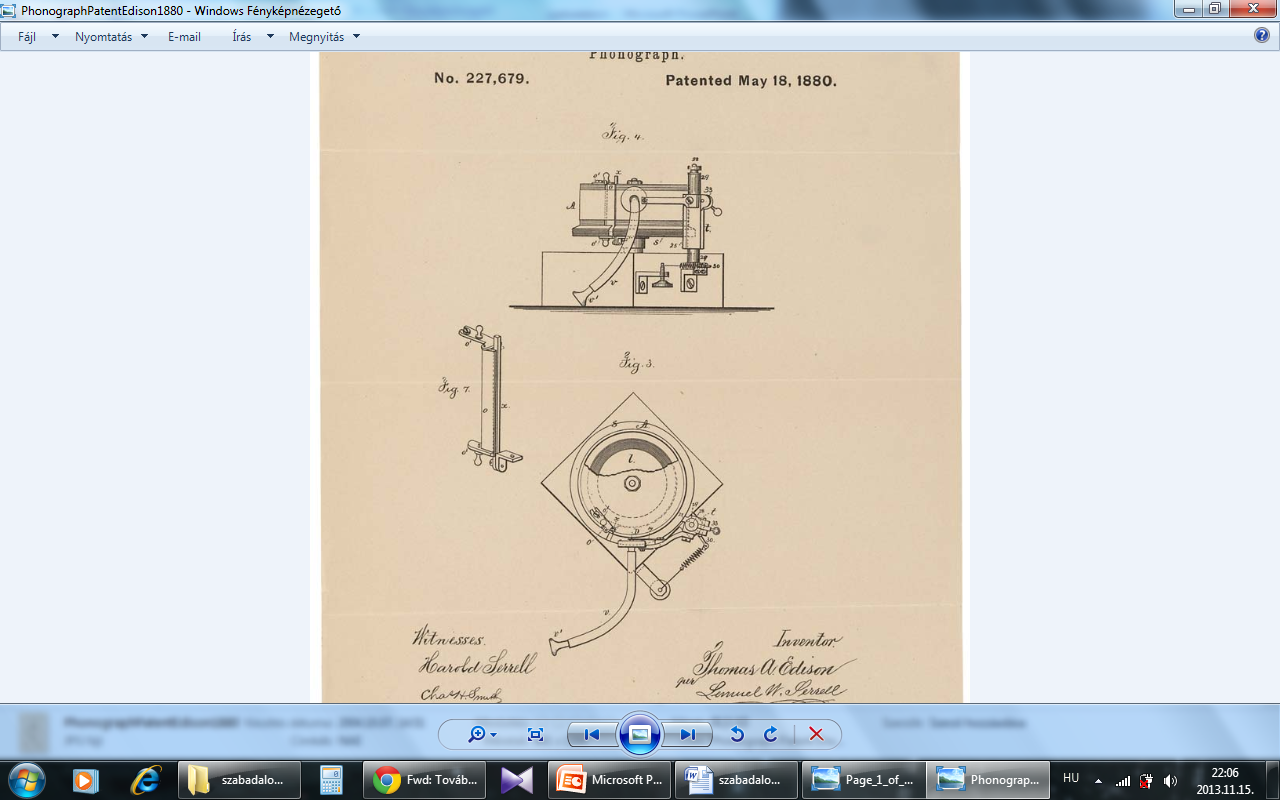 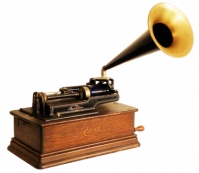 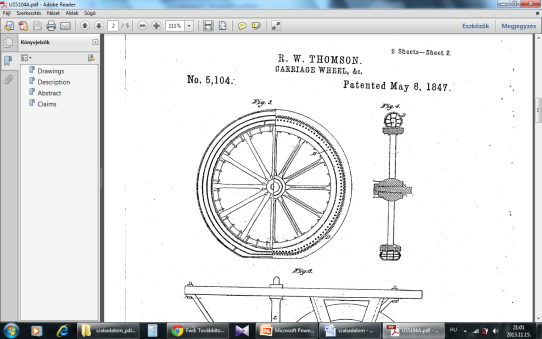 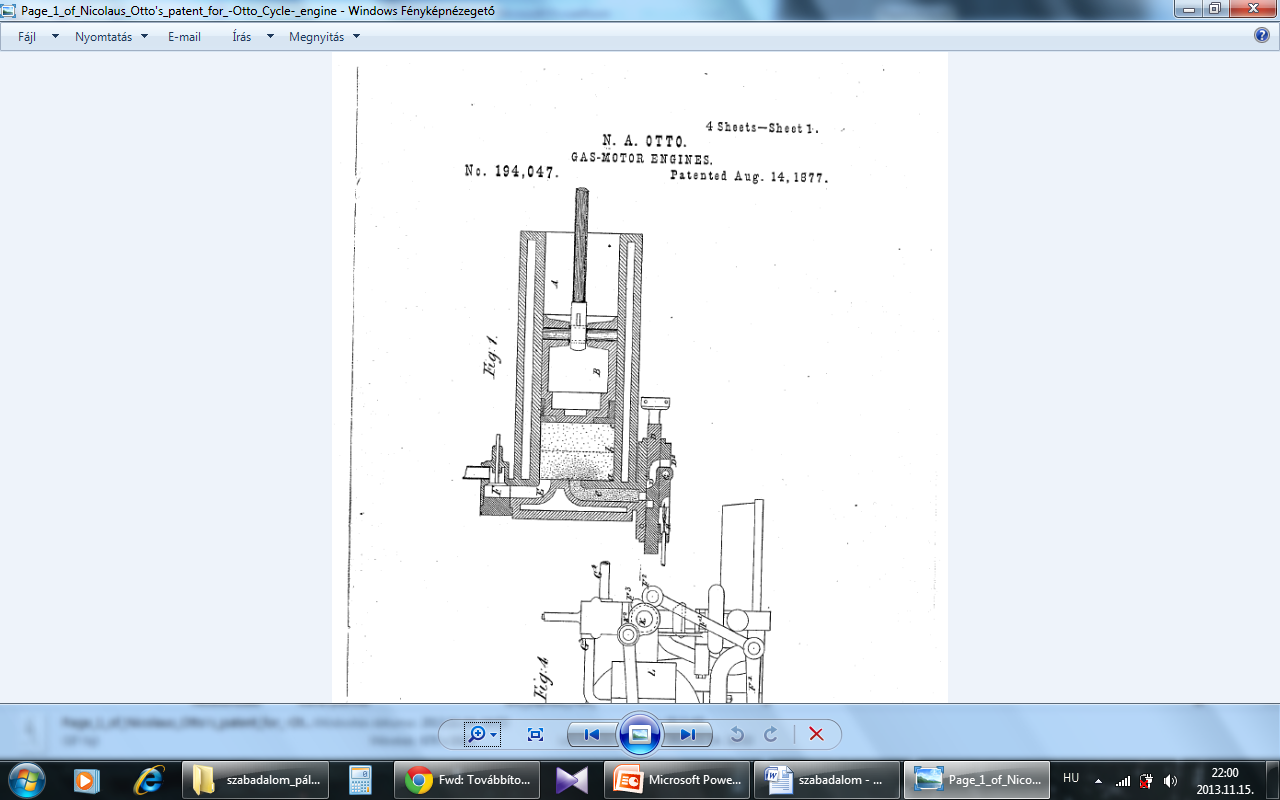 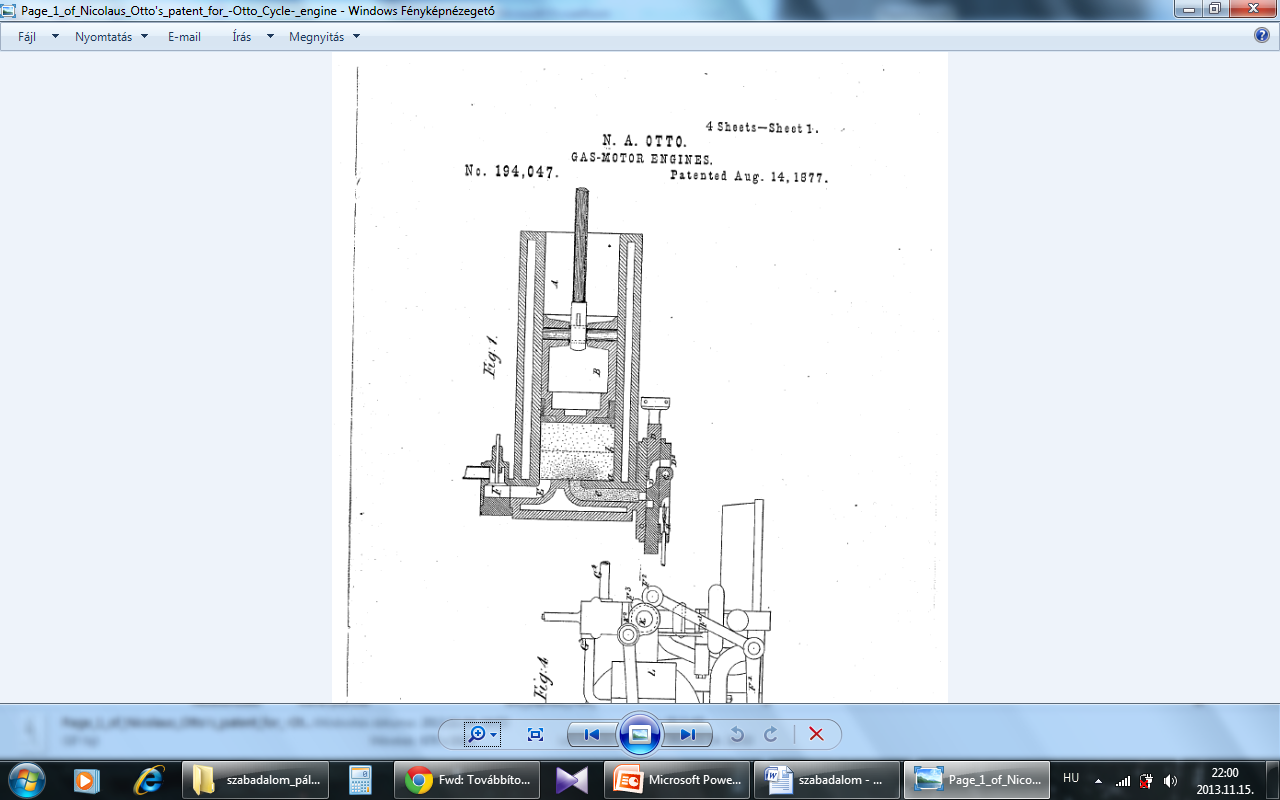 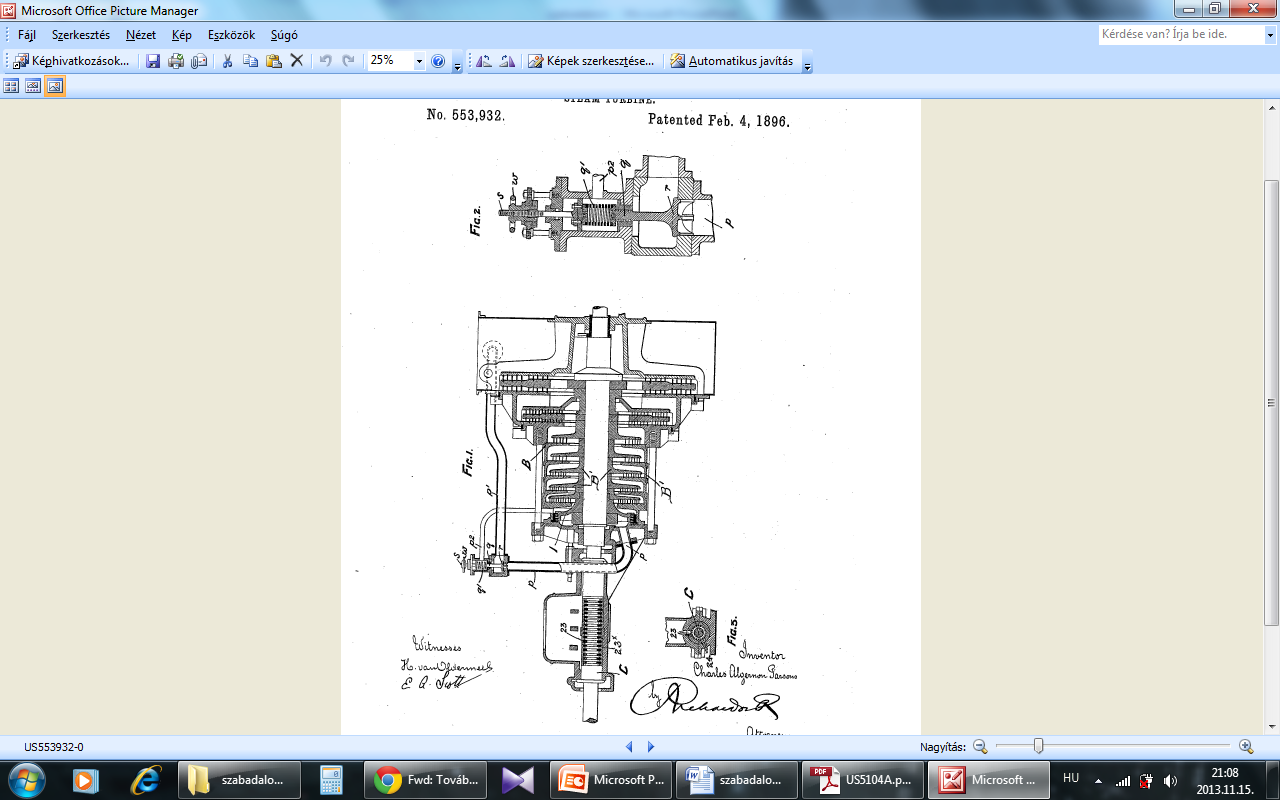 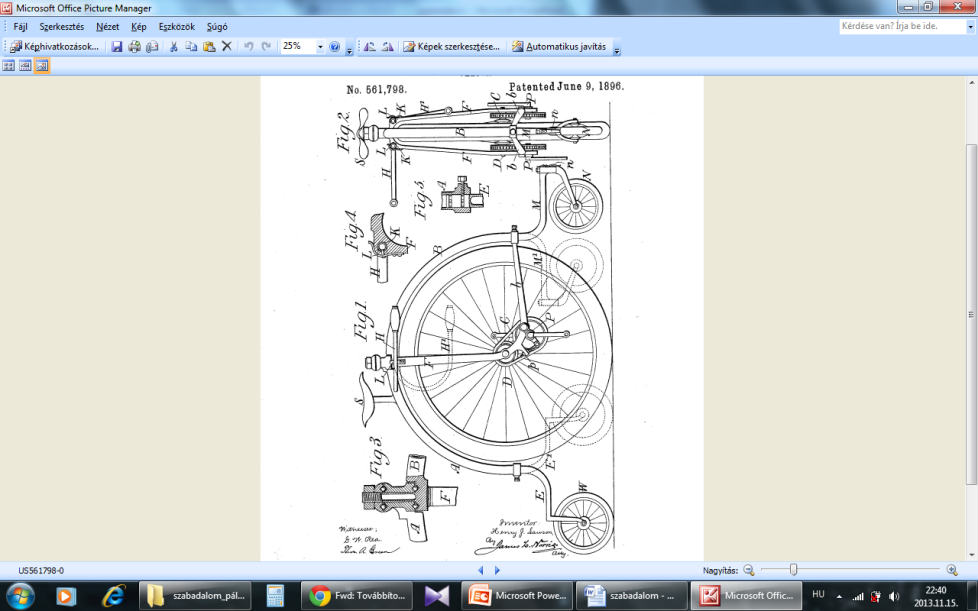 Leláncolva jobb
Leláncolva jobb
Átjáró a büfékocsiba
Átjáró 
a büfékocsiba
Áram  wi-fin keresztül?
Áram  wi-fi-n keresztül?
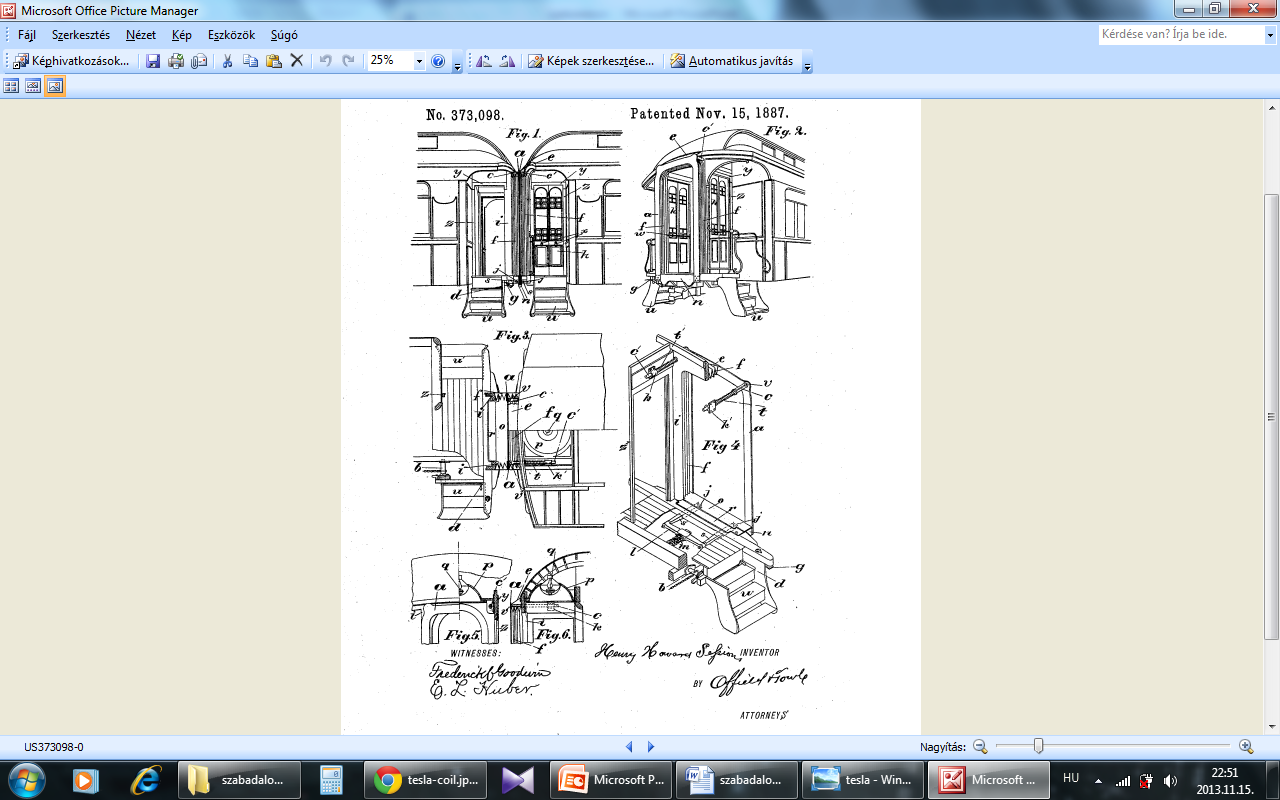 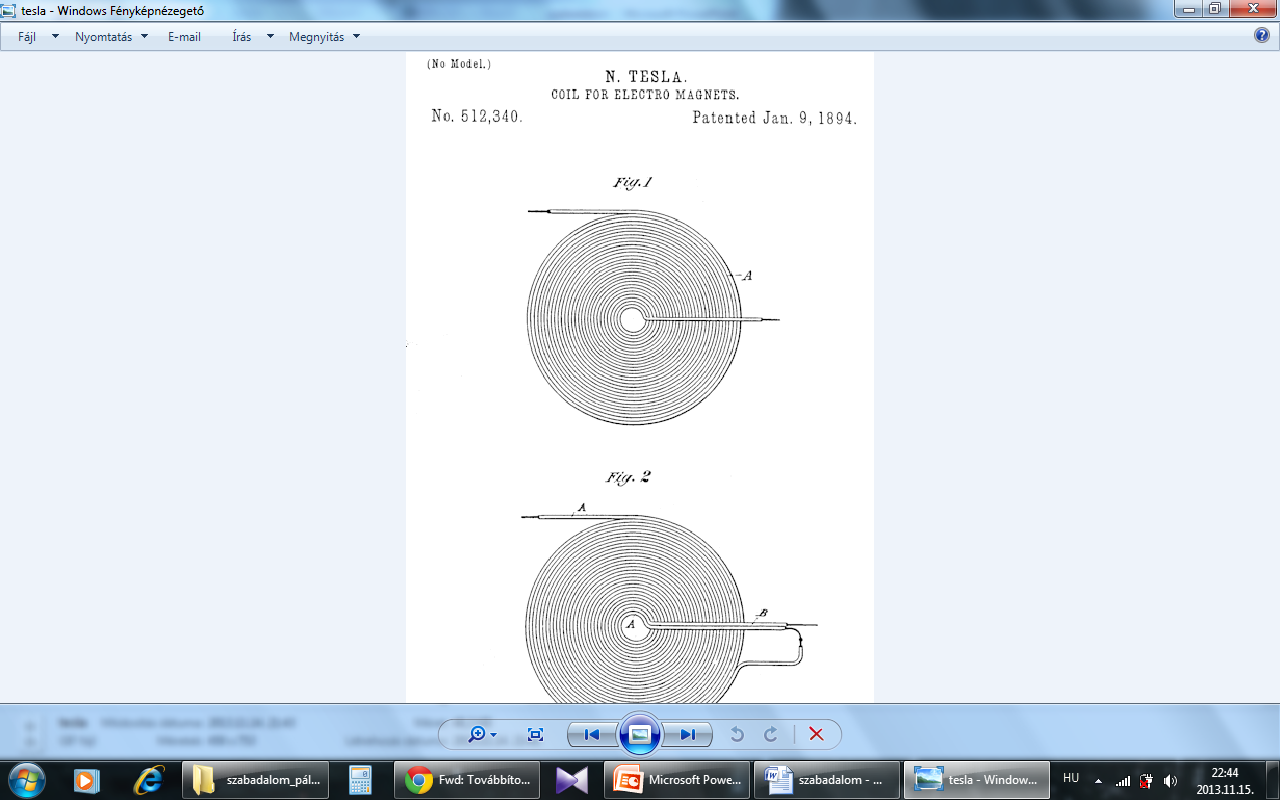 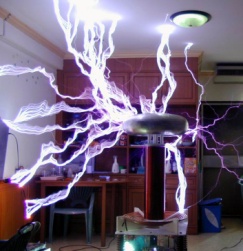 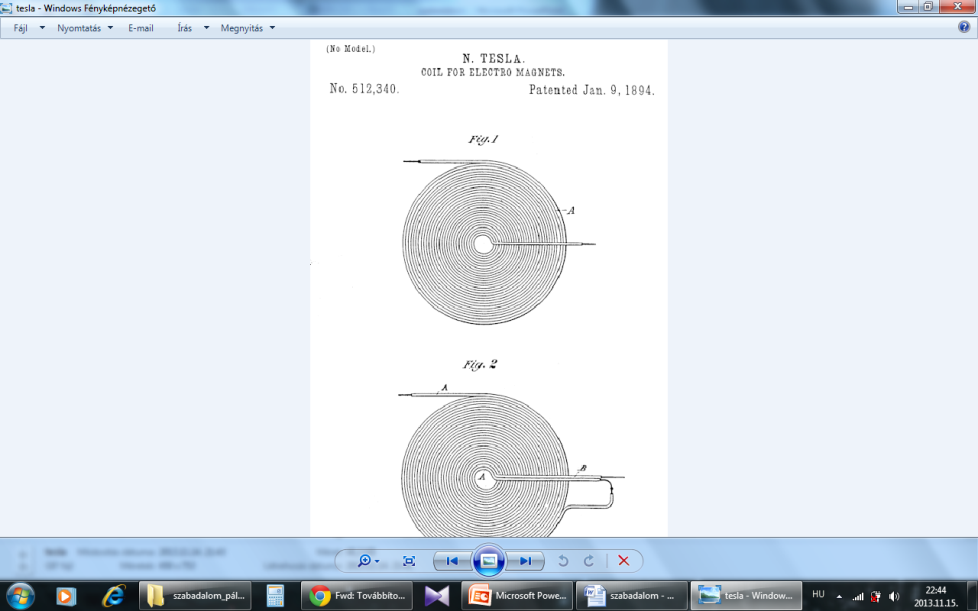 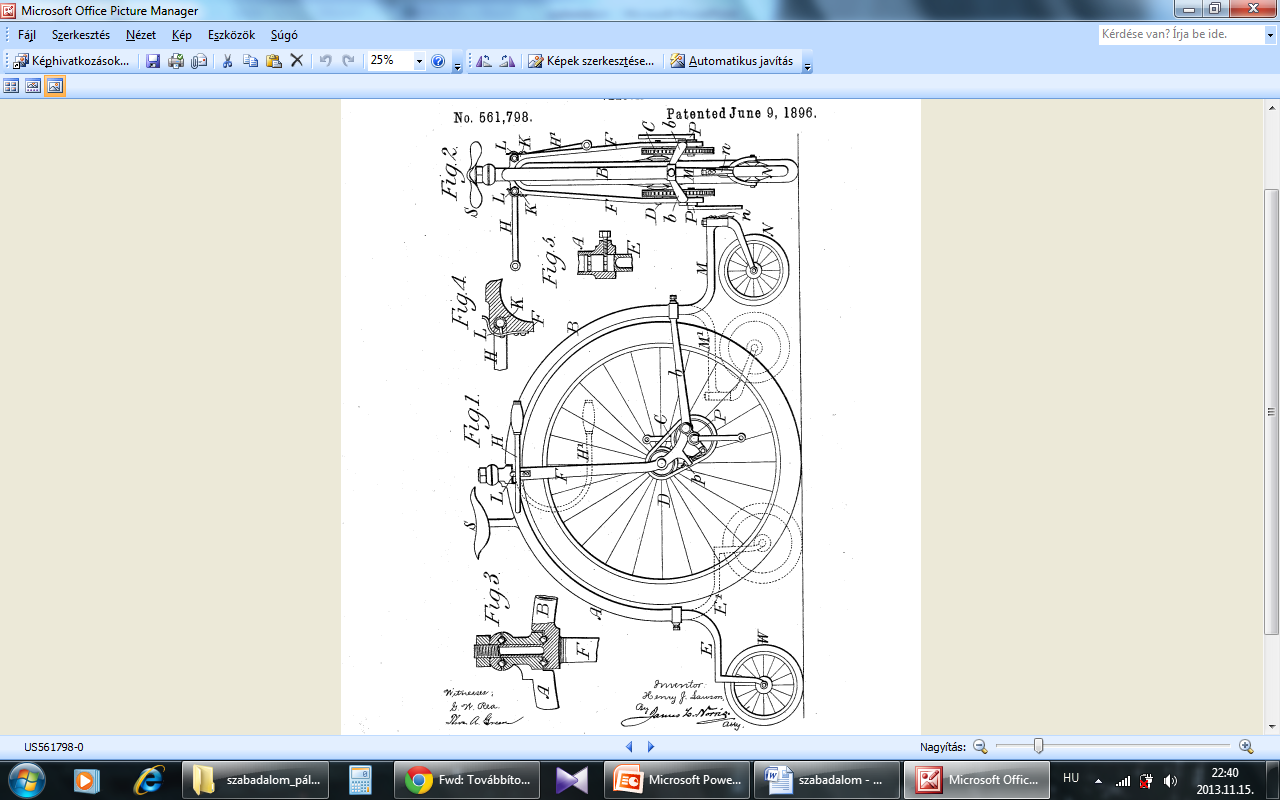 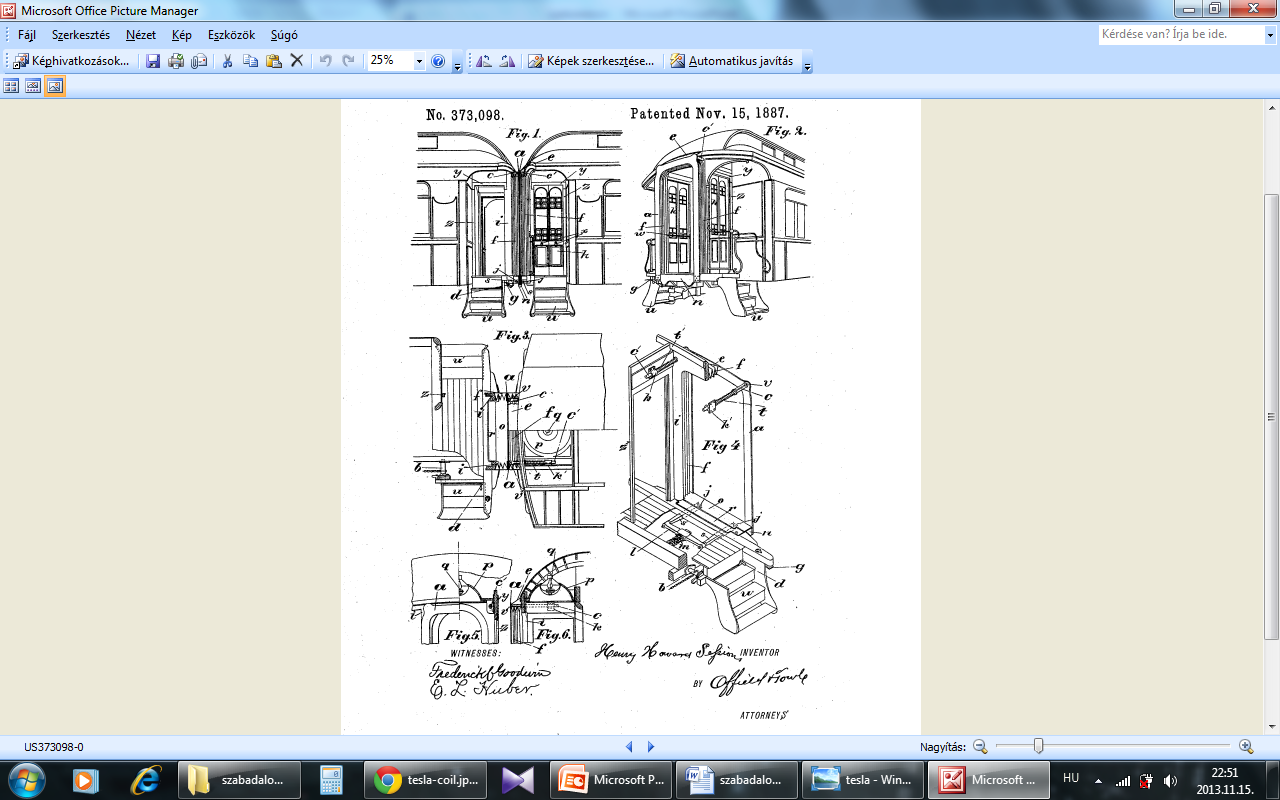 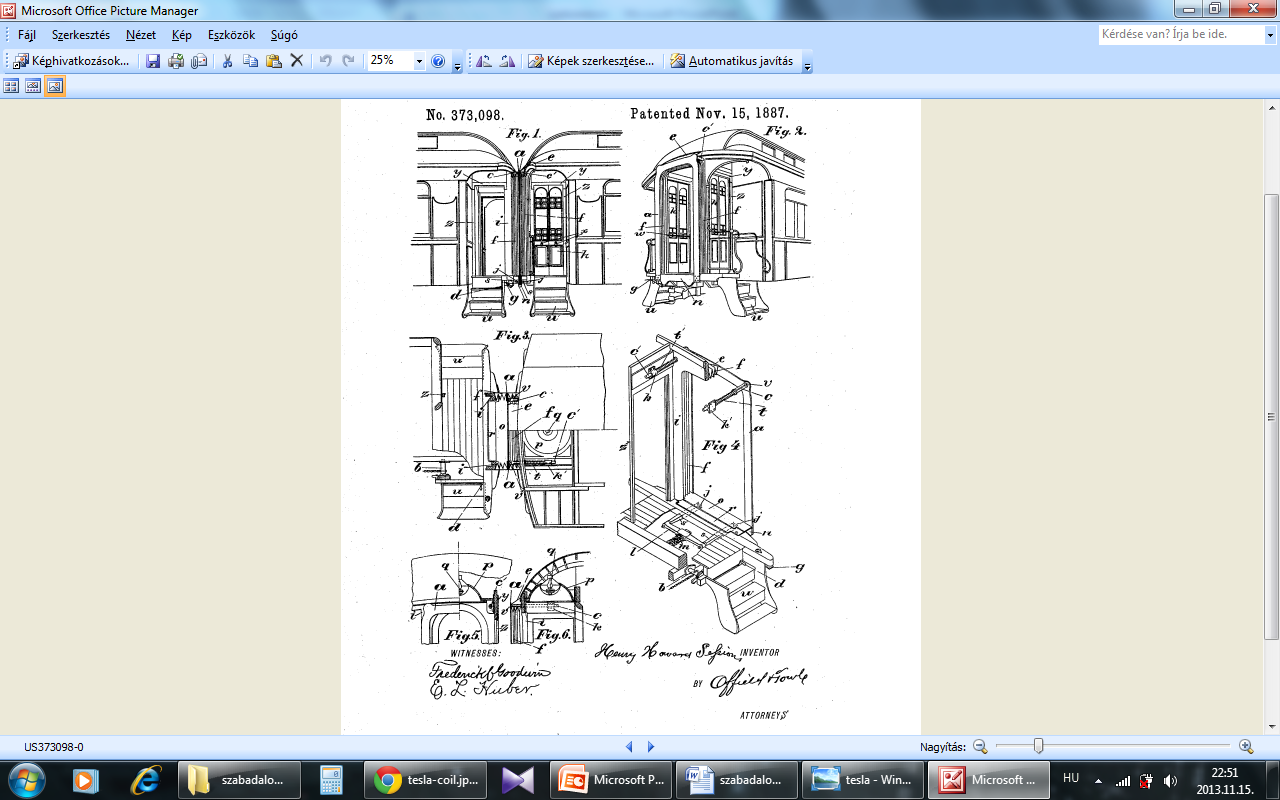 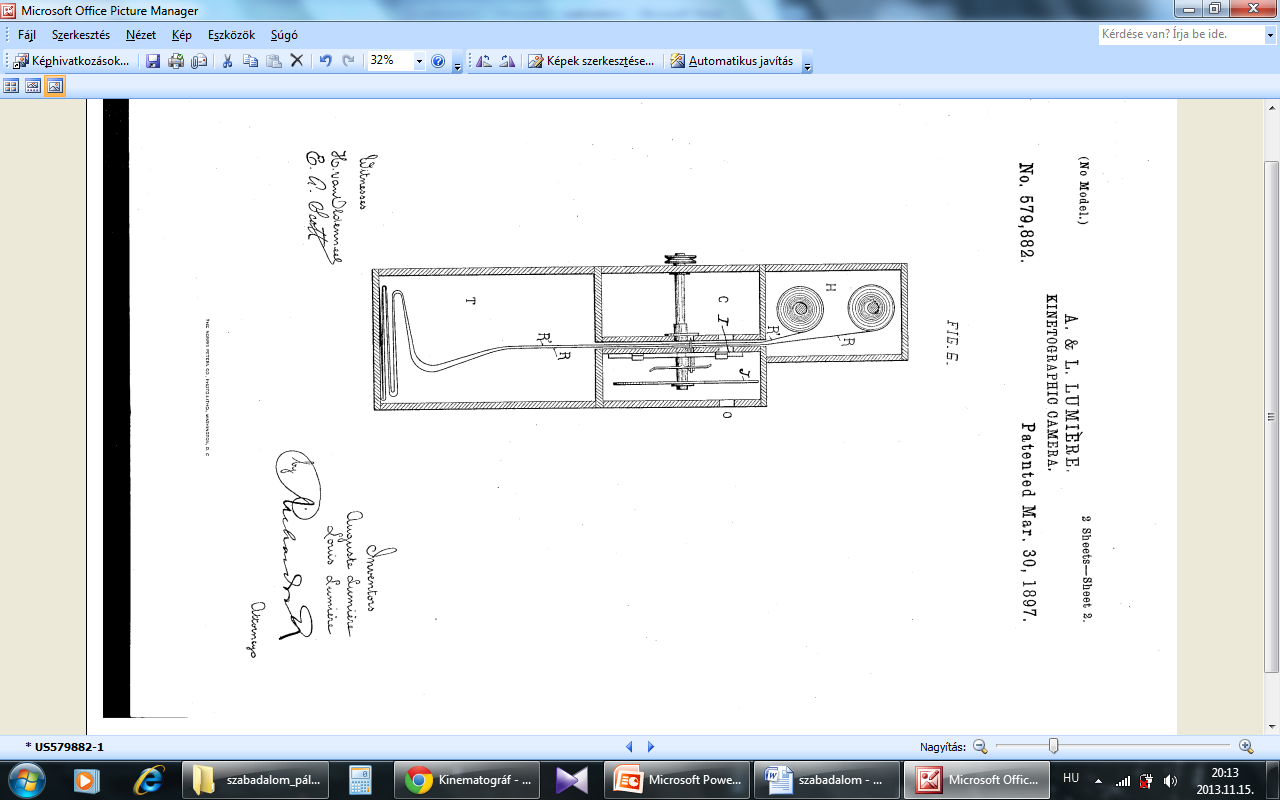 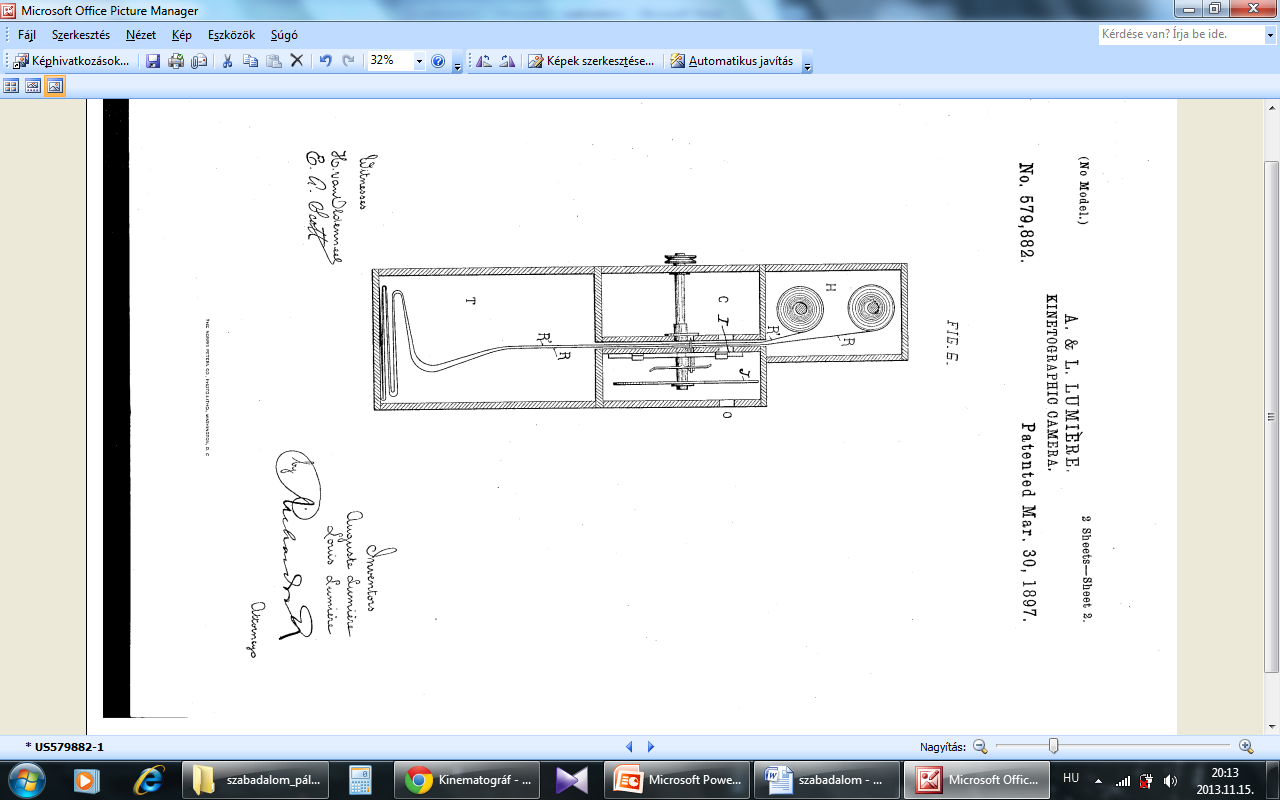 Biciklilánc az égben

Biciklilánc
az égben
Üzemidő: 
13 ½ óra
Elkapott 
pillanat
Elkapott  pillanat
35 milliméter

35 milliméter
Üzemidő: 13 ½ óra
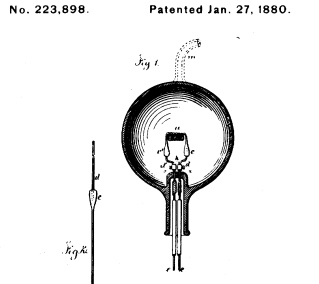 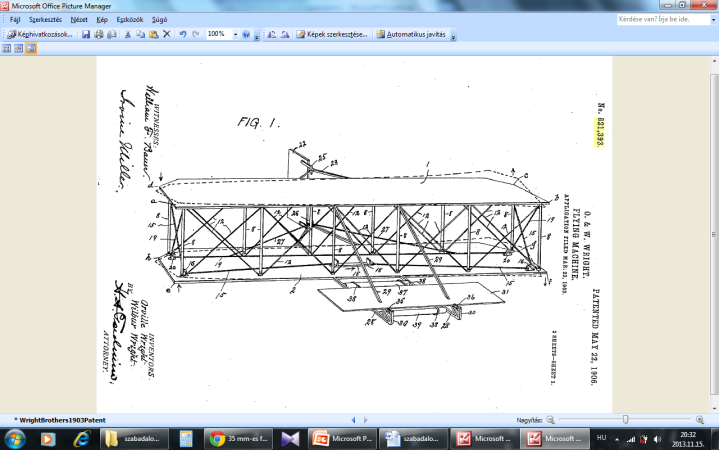 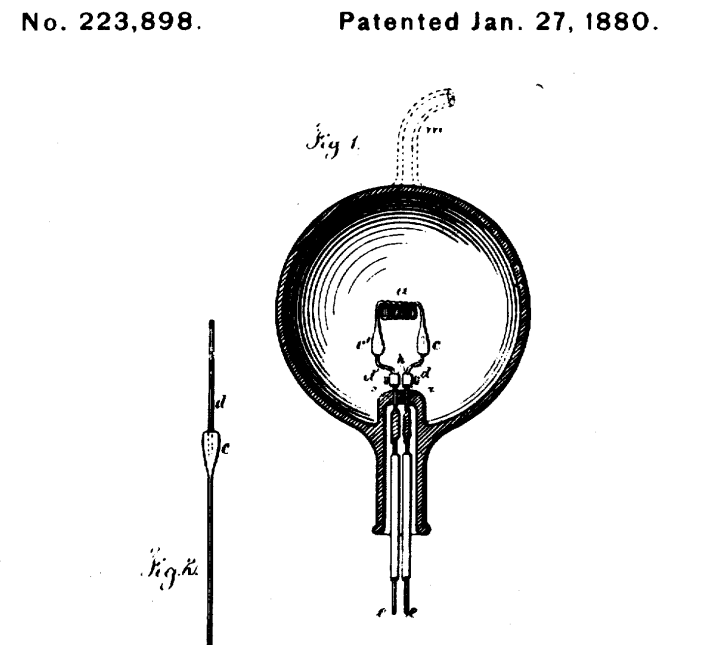 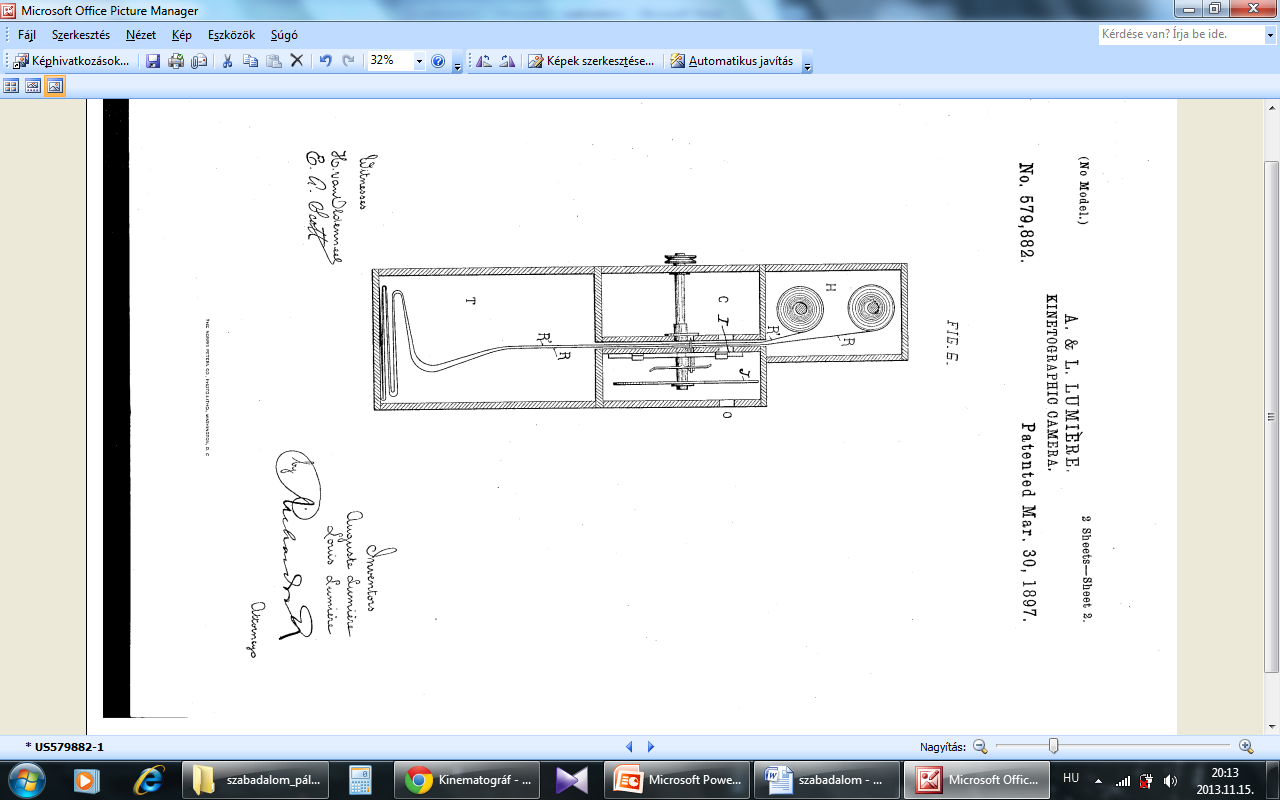 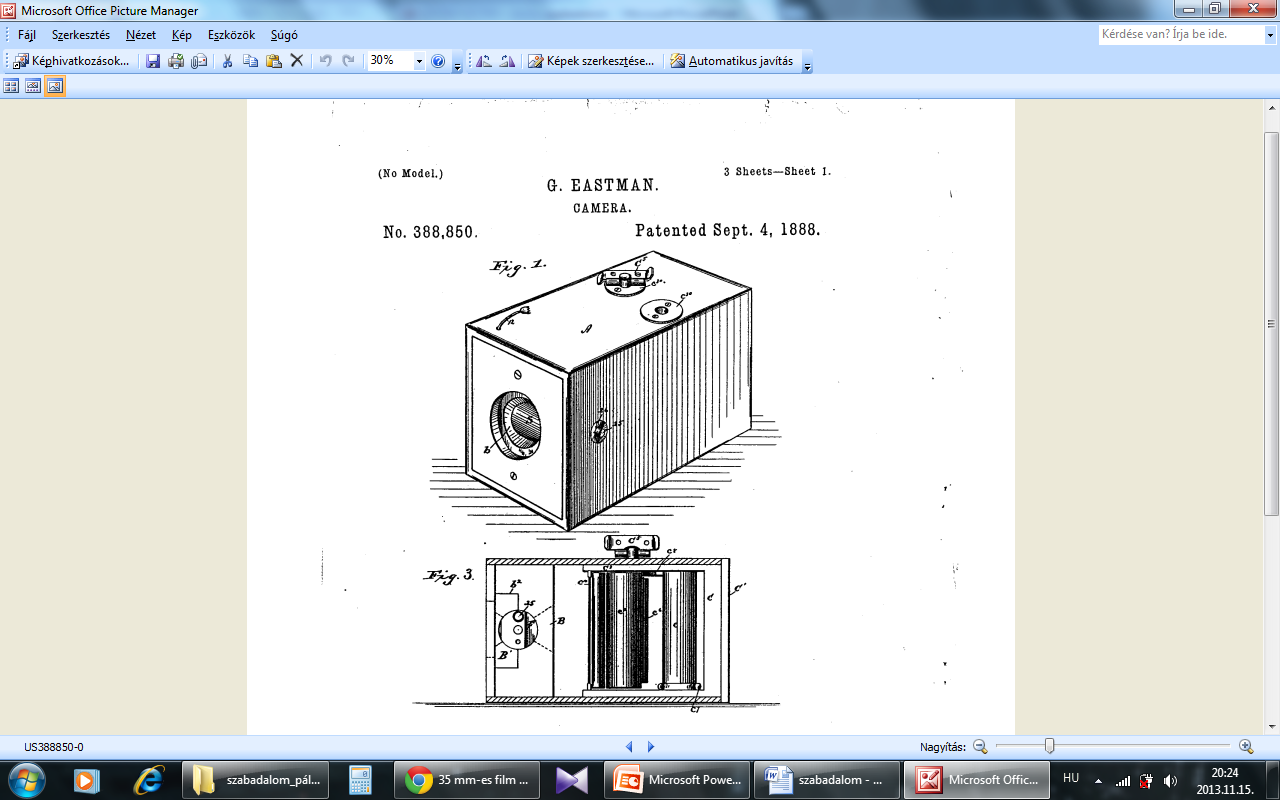 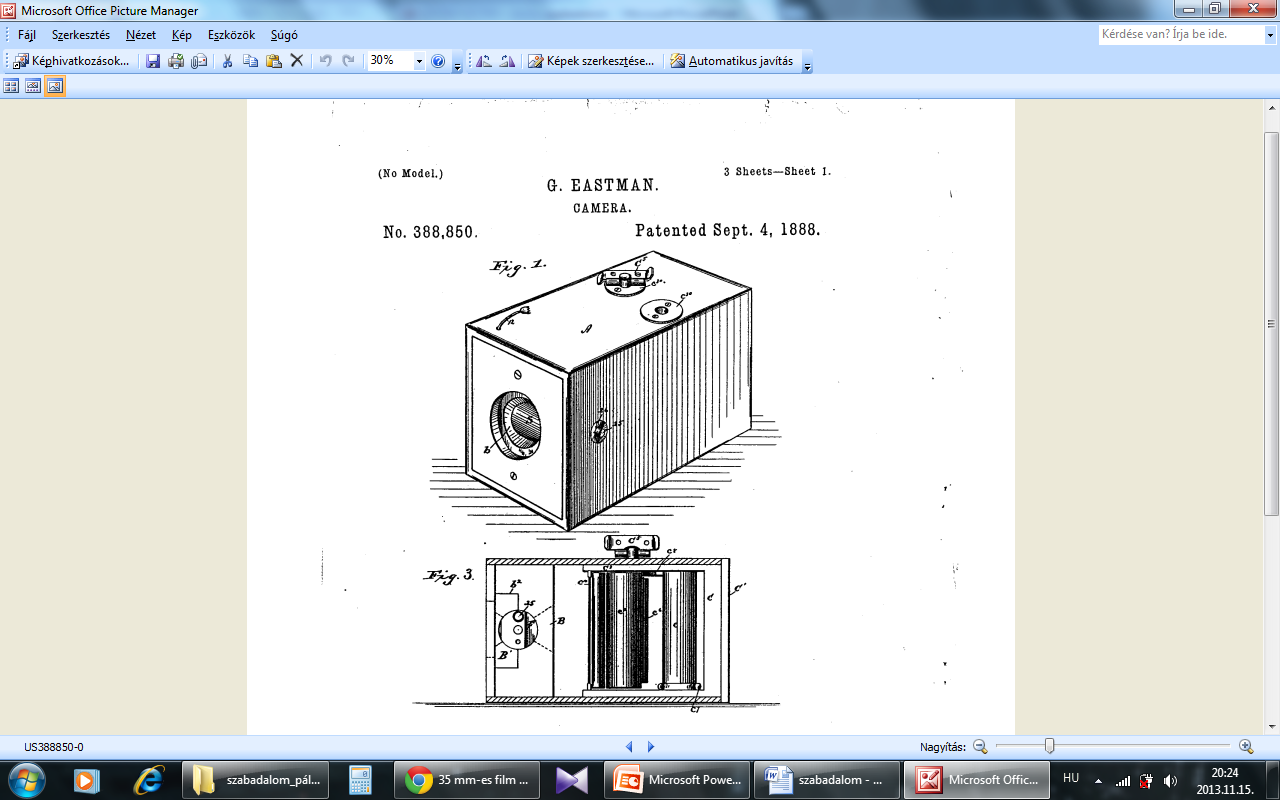 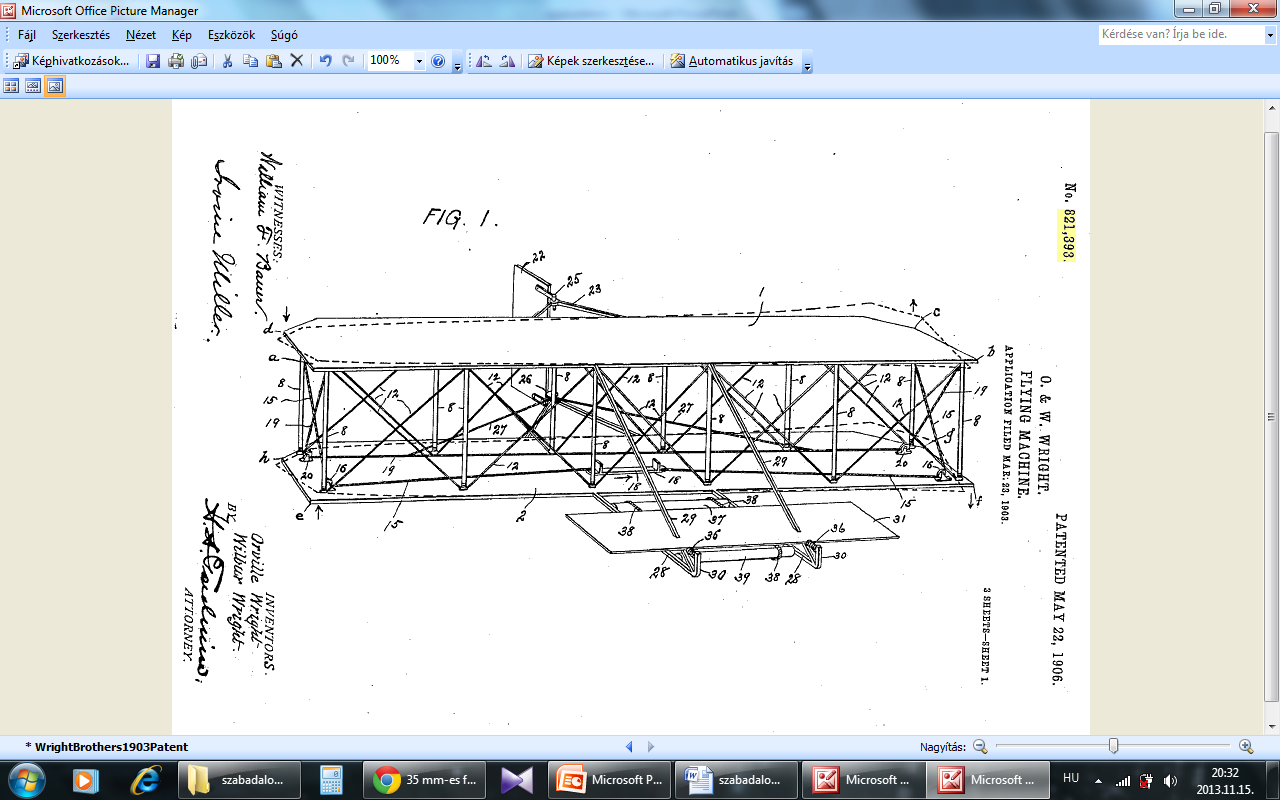 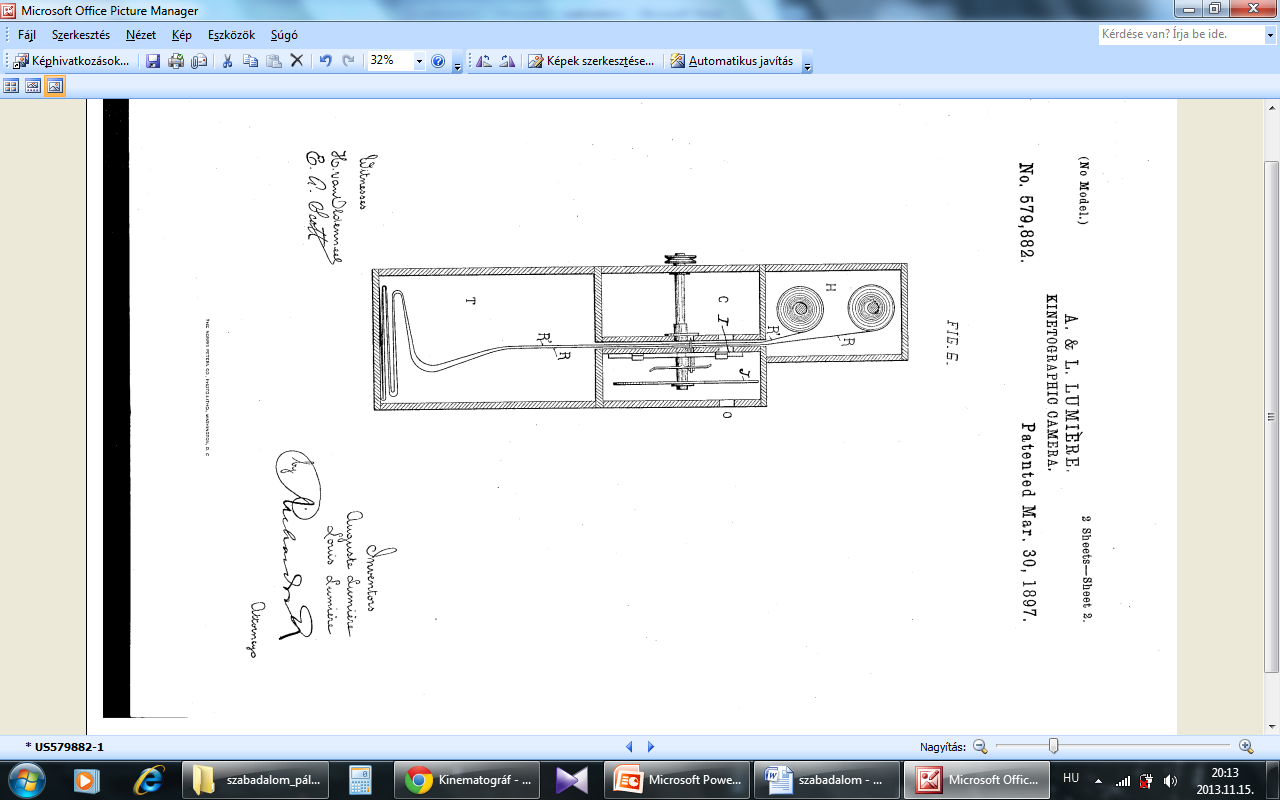 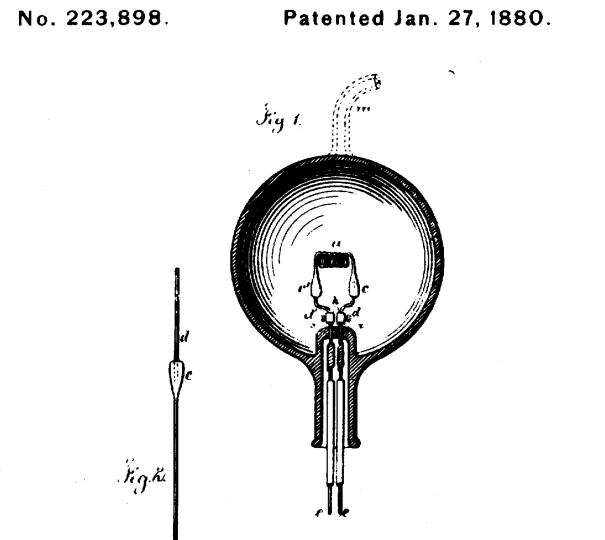 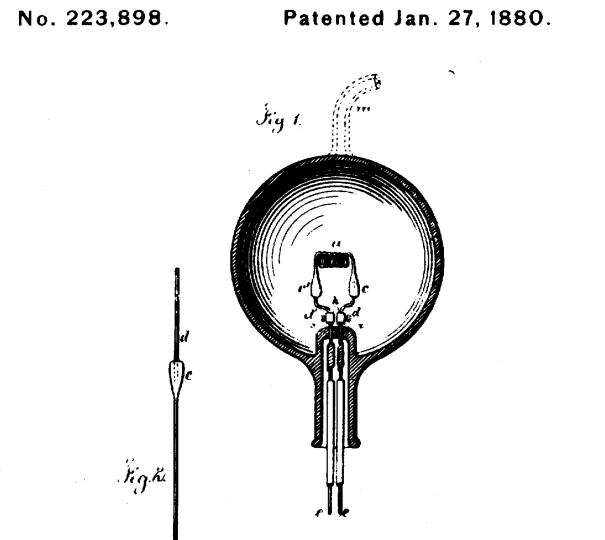 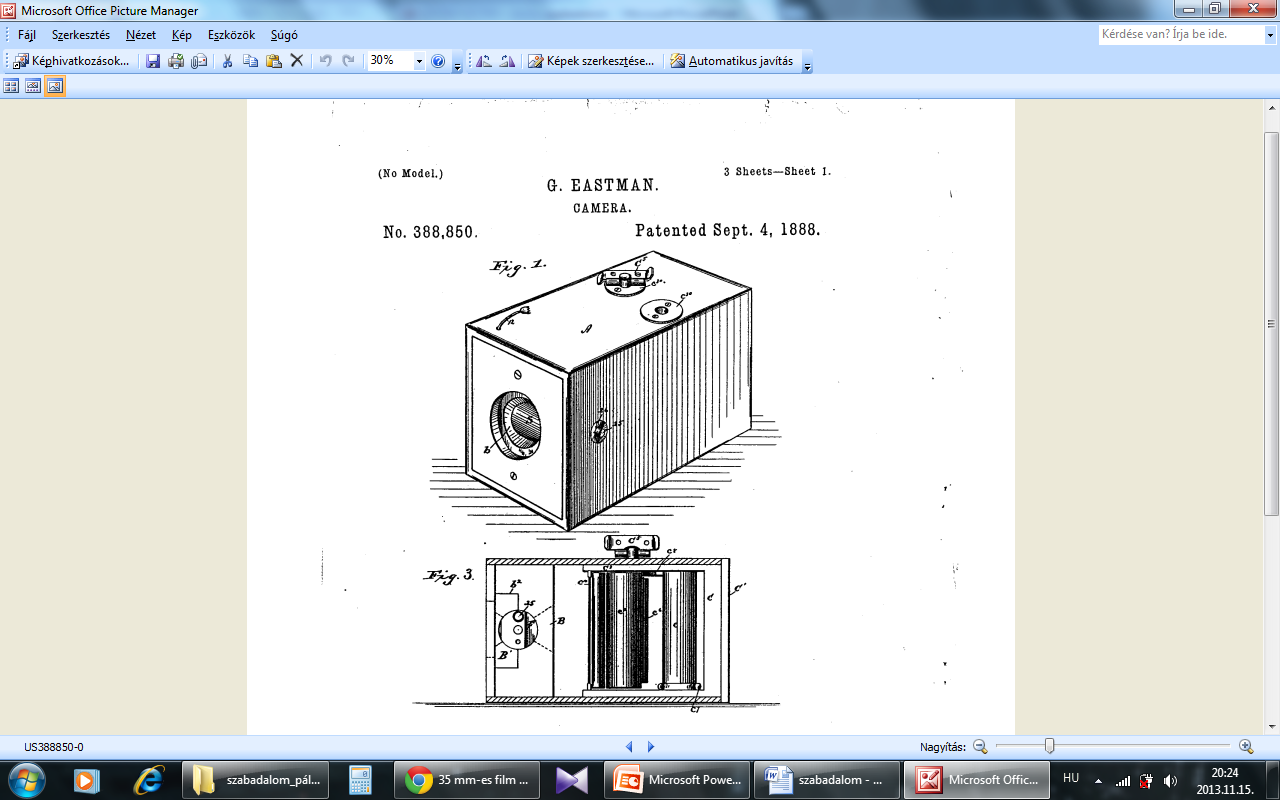 Kattints a csempékre!
Keresd meg a találmányok alkotóit!
kinematográf	      lánchajtású kerékpár	  4 ütem    	
celluloid szalag	     áramfejlesztő	                  szárny hajlítás
villamos vasút, dinamó	luxus utazó kupé		légtömlős gumiabroncs	telefon 		gőzturbina
Izzólámpa	léghajó		motoros siklórepülő
vissza
tovább
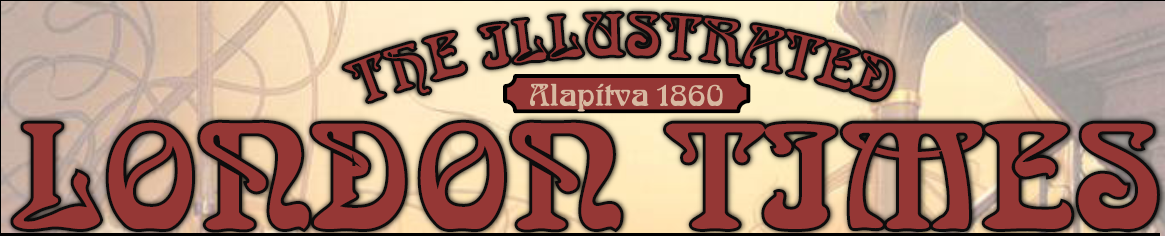 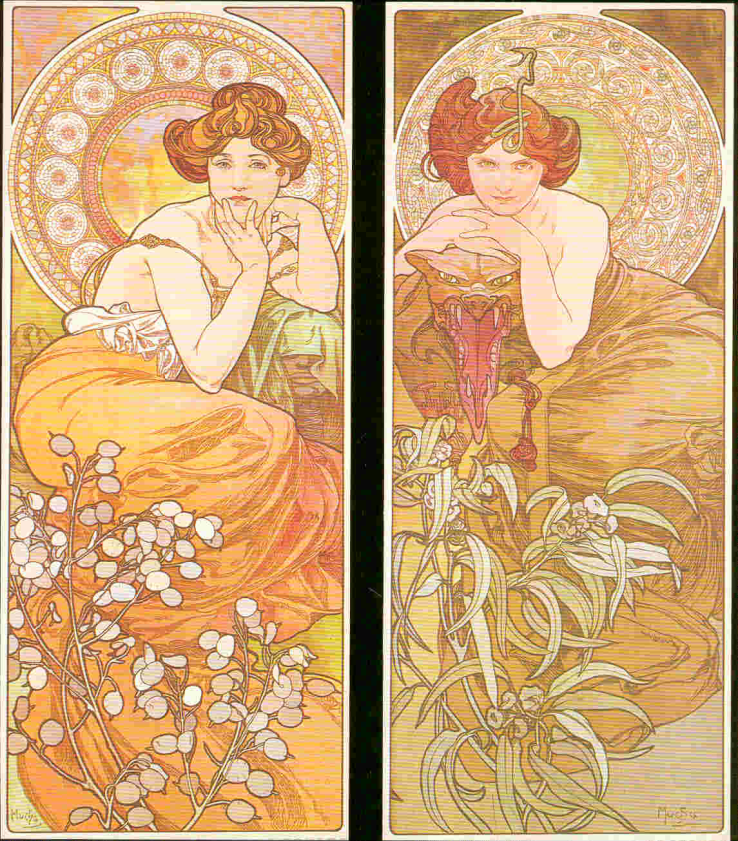 vissza
tovább
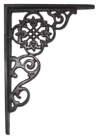 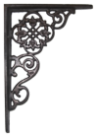 23. évfolyam, 112. szám     A City képes napilapja        1870-1914
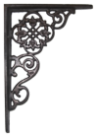 A Menlo Park varázslója
Fókusz
Külföld
Vélemény
Belföld
Gazdaság
Kultúra-Társadalom

Mozi
Divat és 
sport
Exkluzív 
riportok
Krónika
Exkluzív!
Így szólt Edison válasza, mikor levelemben felvetettem, hogy szenteljen 5 percet a velem való beszélgetésre: "Rendben, pénteken tizenegy körül, addigra normális leszek. Most percenként 275 fordulattal jár az agyam. Rögtön a lényegre tértem. 
- A távolbalátó gép?
Hallom, némelyik feltaláló azt állítja, megelőzött. A géppel minden jól alakul. Úgy vélem, soha nem lesz alkalmazható jelentős távolságokra. 
- A fonográf?
- Eljutottunk egy praktikus változatig.
A telephon.
Uton-utfélen halljuk most e nevet; vitatkoznak fölötte, fejtegetik s bonczolgatják; elítélik, majd ismét taglalgatják a gyakorlati hasznot, mely alkalmaztatásából várható, s sokan, a nélkül hogy látták volna, pálczát törnek fölötte, nem nagy fontosságot
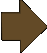 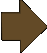 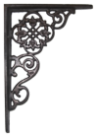 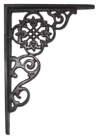 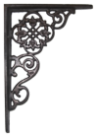 23/112. szám     				        2		                       1870-1914
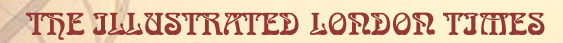 Interjú Edisonnal (folyt.)
- Hogyan használható az újságírásban ?
-Sokféleképpen. A World szerkesztőségében már használják. A földszinten helyezték el. Bejönnek a riporterek és belebeszélnek. A hengert felviszik a fogalmazókhoz, akik az így diktált szövegekből dolgoznak.
Napi 40 darab kerül ki gyárainkból.  Sikerült kialakítanom, egy tömör, szállításra alkalmas hengert, mely postázható bárhová.  Készítettem egy kisebb modellt is- egy zsebfonográfot- ennek a hengere egy átlagos levélnek megfelelő 300 szót tárolhat, ami igen praktikussá teszi a hétköznapi levelezés számára.
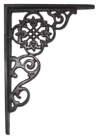 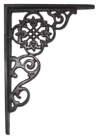 A mozi
Korábban ugyan jelentették Amerikából, hogy Edisonnak sikerült nagyméretű ernyőre vetíteni előadásait, valami azonban hiányozhatott a találmányból, mert különben az ottani hírharsonák már tudatták volna, hogy a találmány kész arra, hogy kemény pénzzé változtassák. Meg kell állapítanunk, hogy a lyoni Lumiére urak megelőzték Edisont kinematográfjukkal, mellyel a két férfiú 1895 júliusában előadást
tartott.  Mintegy egy négyzetméteres fehér vásznat láthatunk. Hirtelen kialszanak a villamos lámpácskák, az áttetsző ernyőt megvilágítja hátulról a fény és megjelenik rajta az egyik történet, amely az életből van merítve. Láthatjuk a Lumiére-fivérek lyoni gyárát, amint sok munkás kirajzik, hogy pihenőre térjen. Az egész jelenet egy percig tart és oly hirtelen ér véget, amint elkezdődött. Csodálatra méltó volt a vonat is,
Kié az elsőbbség?Mi kell a szabadalom bejegyzéséhez?
Siemens vs. Jedlik eset
A Dunlop vs. Thomson eset
Tesla vs. Marconi eset
http://teslarchivum.blogspot.hu/2013/05/10-dolog-ami-megvaltoztatta-vilagunkat.html
http://www.feltalaloink.hu/tudosok/jedlikanyos/html/jedanytal3.htm
http://gumibiznisz.hu/20090716/a-legtomlos-gumiabroncs-ket-atyja/
http://www.mult-kor.hu/20130107_70_eve_halt_meg_nicola_tesla